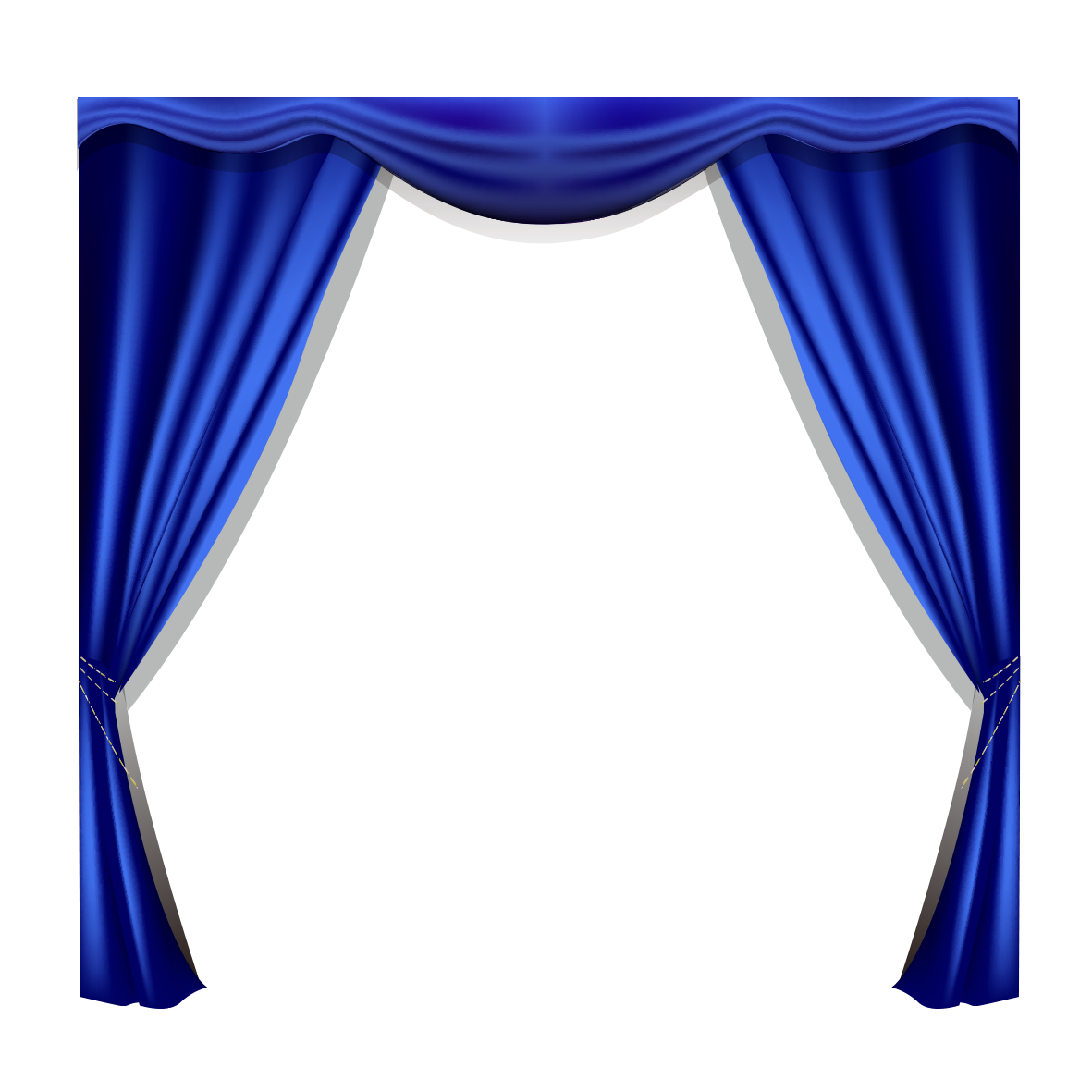 Филиал ГКУСО «Государственный
 архив документов по личному составу Свердловской области» Восточного управленческого округа (г. Ирбит)
«АРХИВНЫЕ
 КУРЬЁЗЫ»
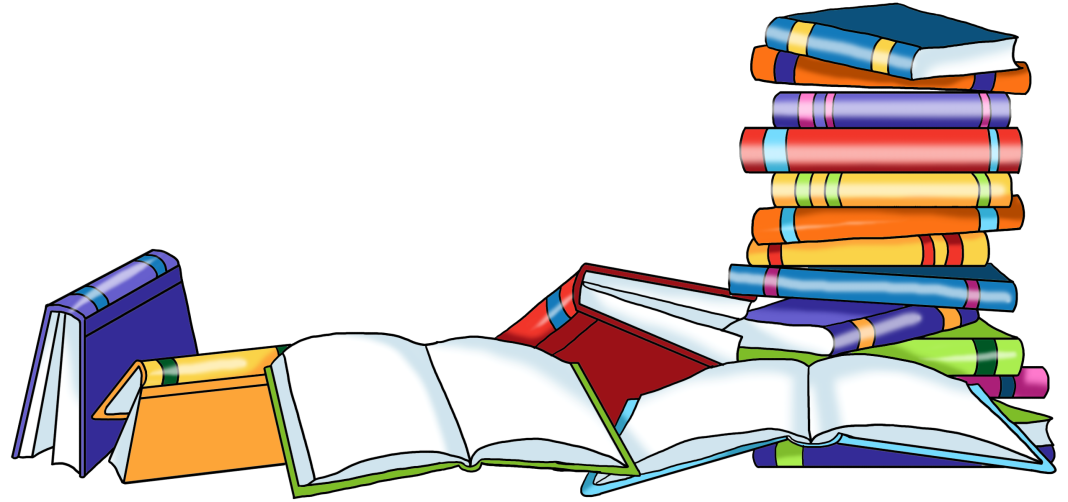 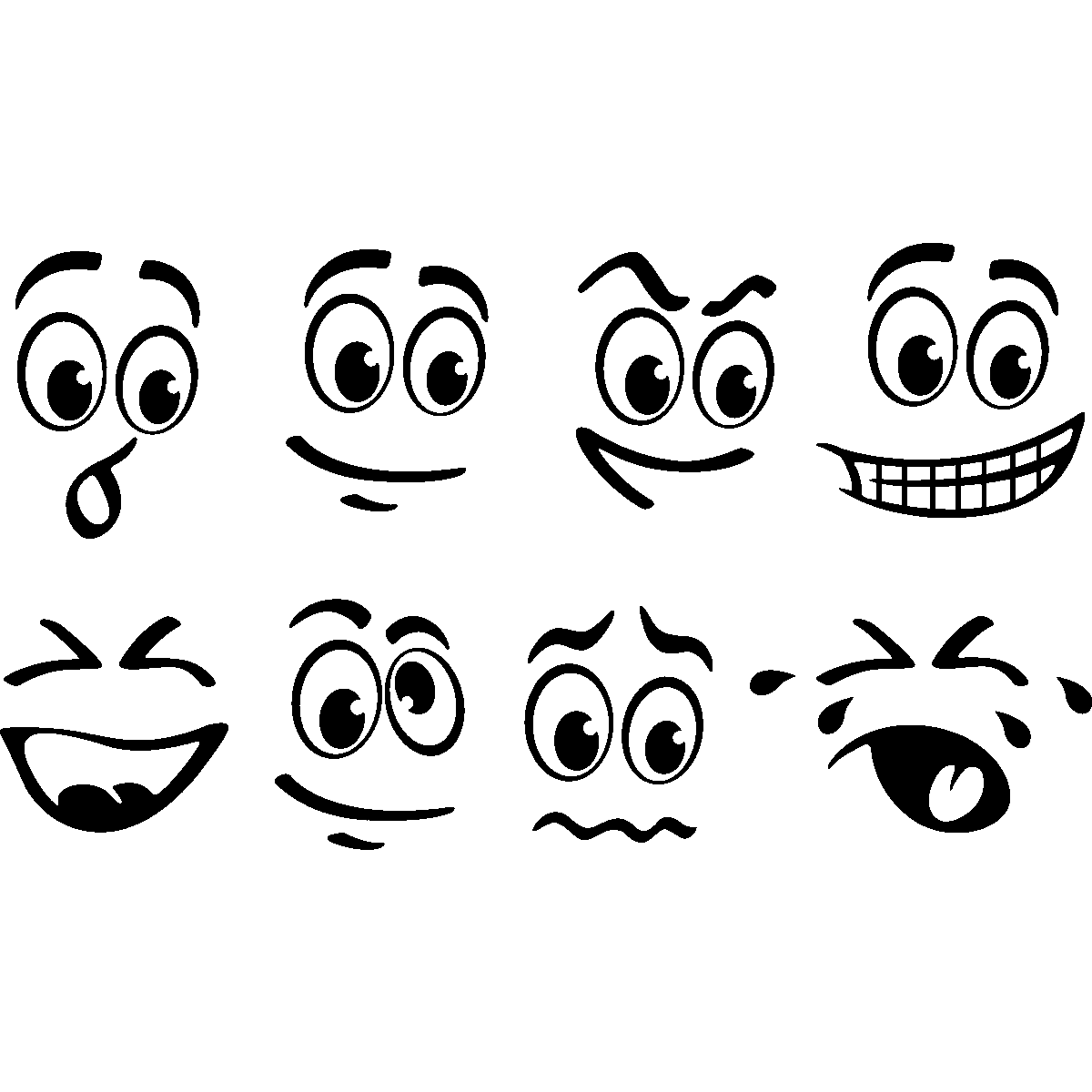 2025 год
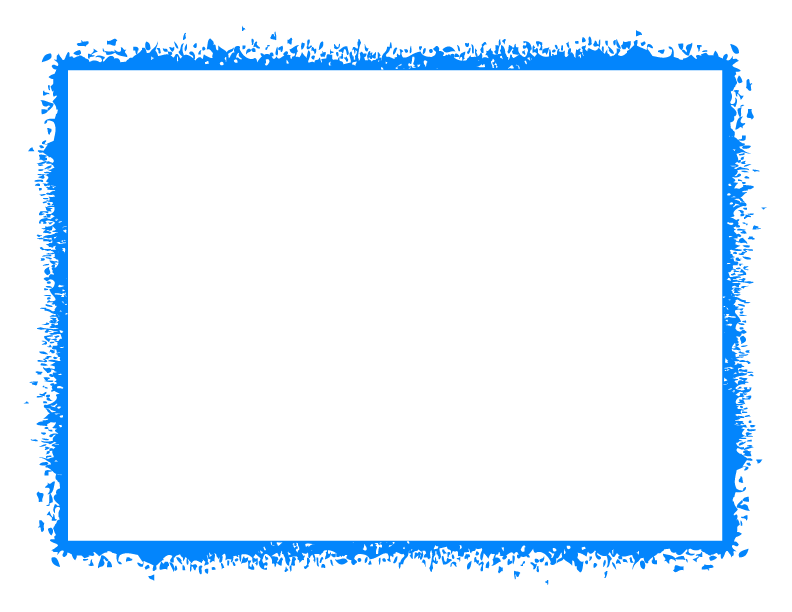 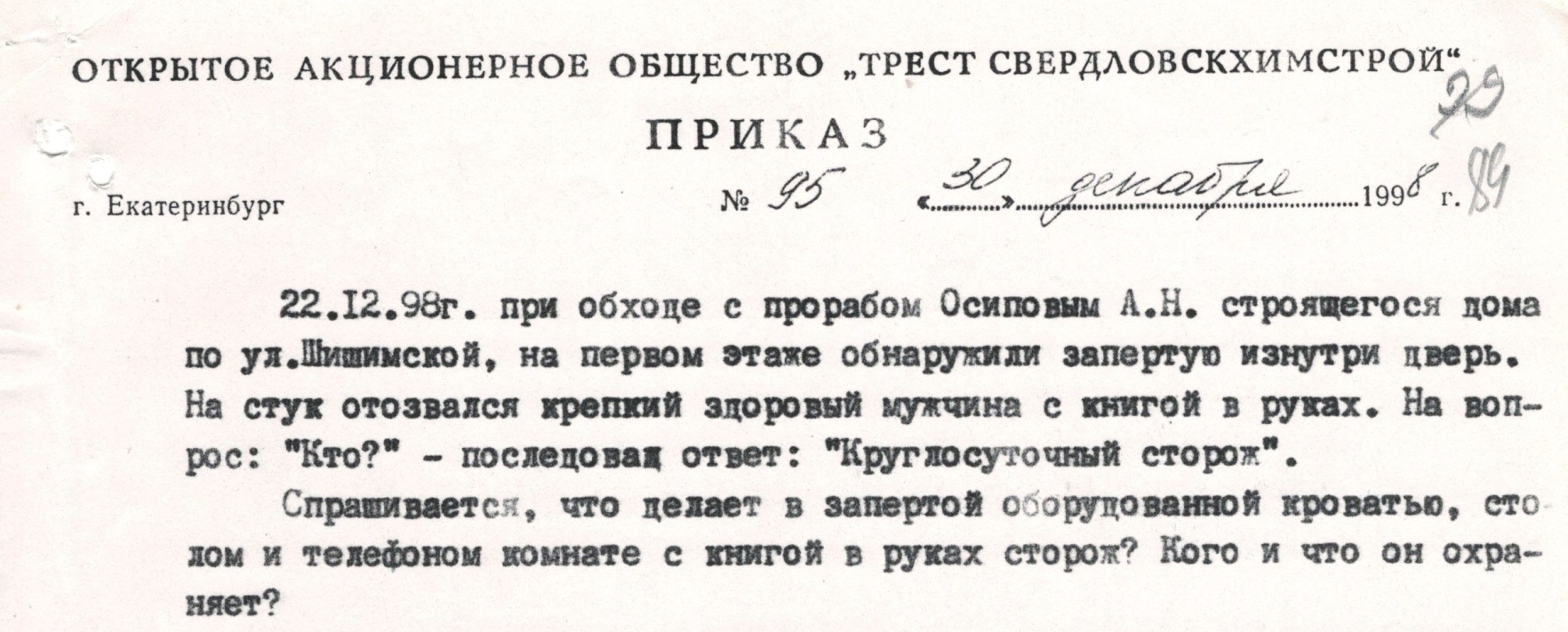 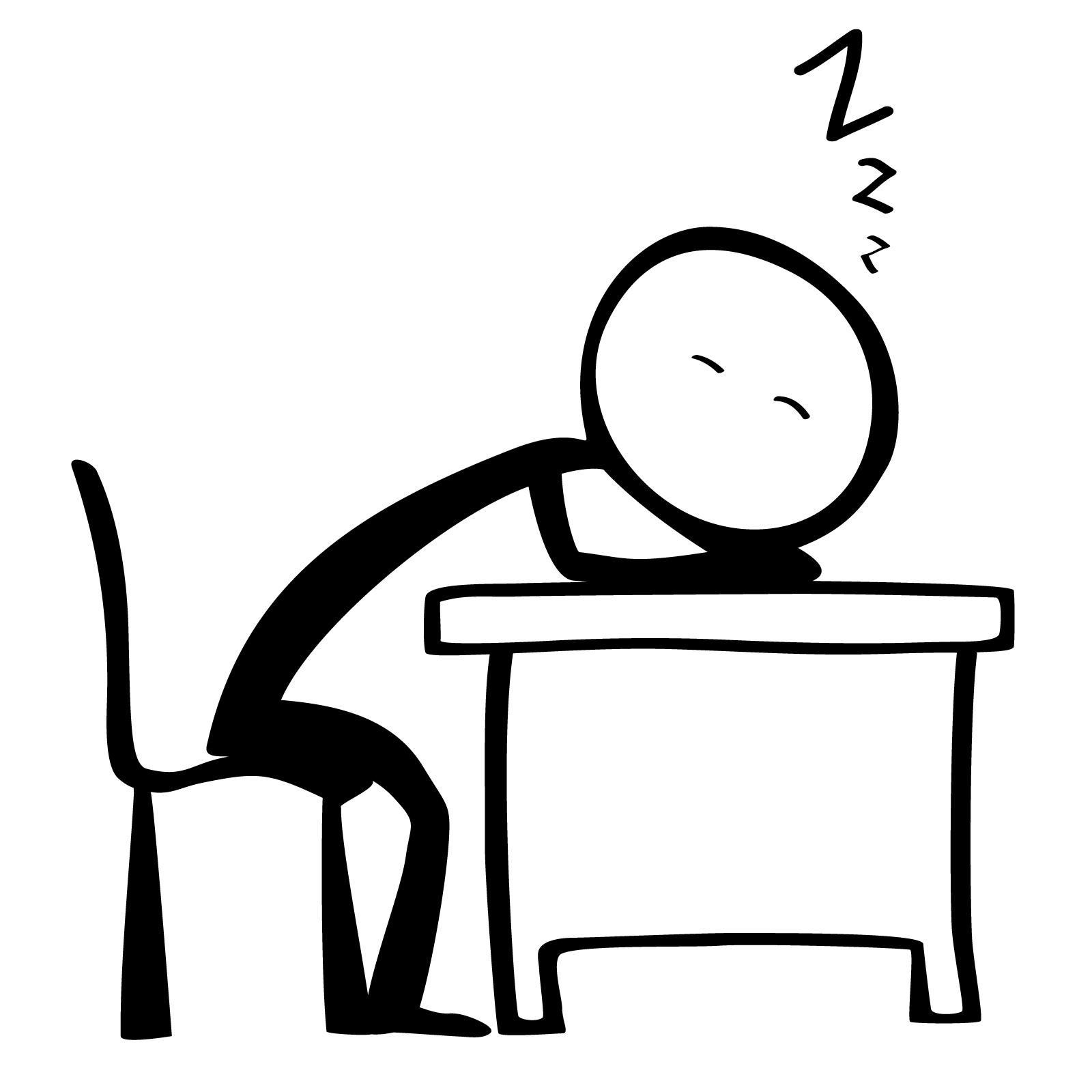 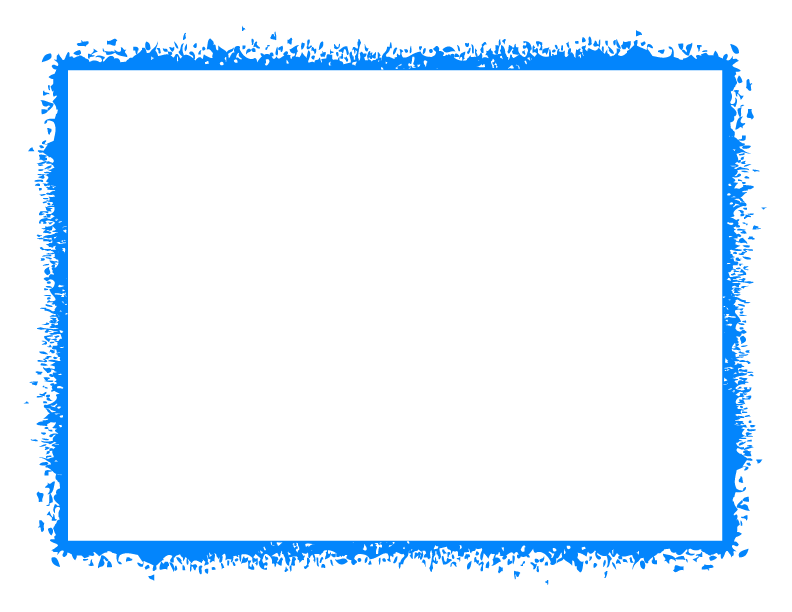 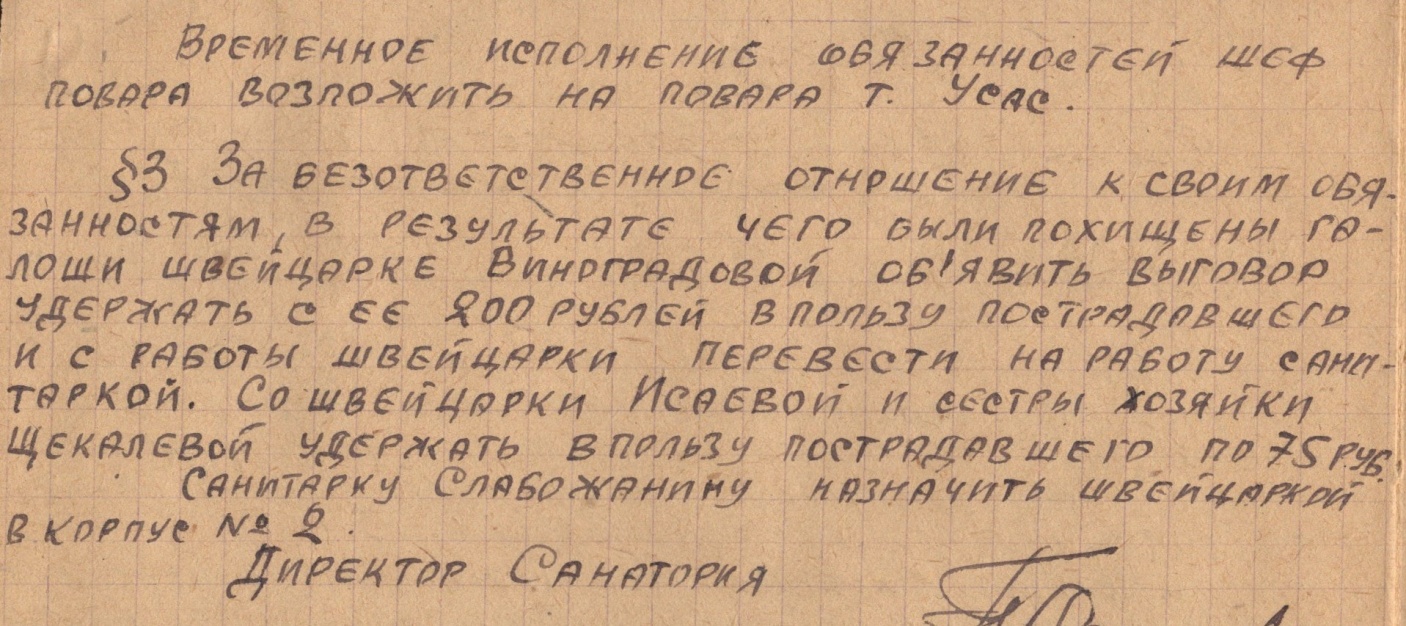 Основание: Филиал ГКУСО «ГАДЛССО» Восточного управленческого округа (г. Артемовский) Ф. 39,   Оп. 3-л, Д. 472, Л. 9; Ф. 229, Оп. 3-л, Д. 64, Л. 29.
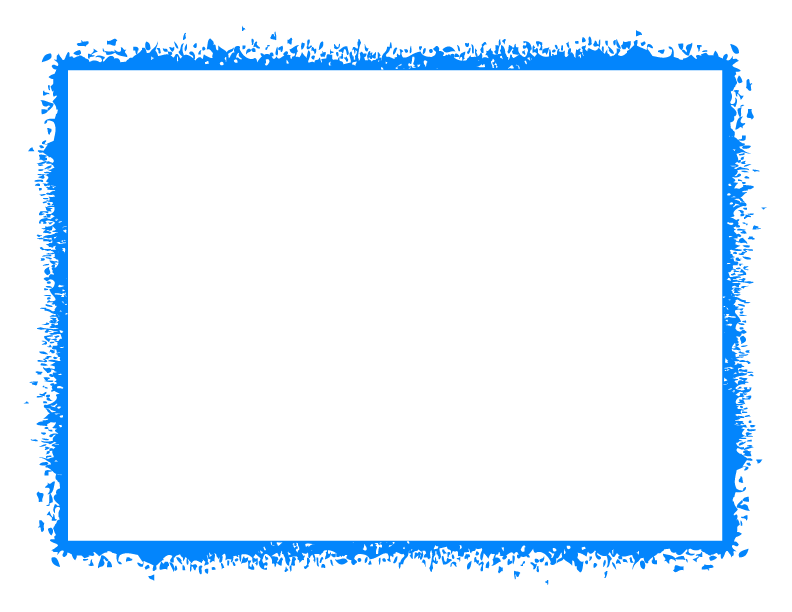 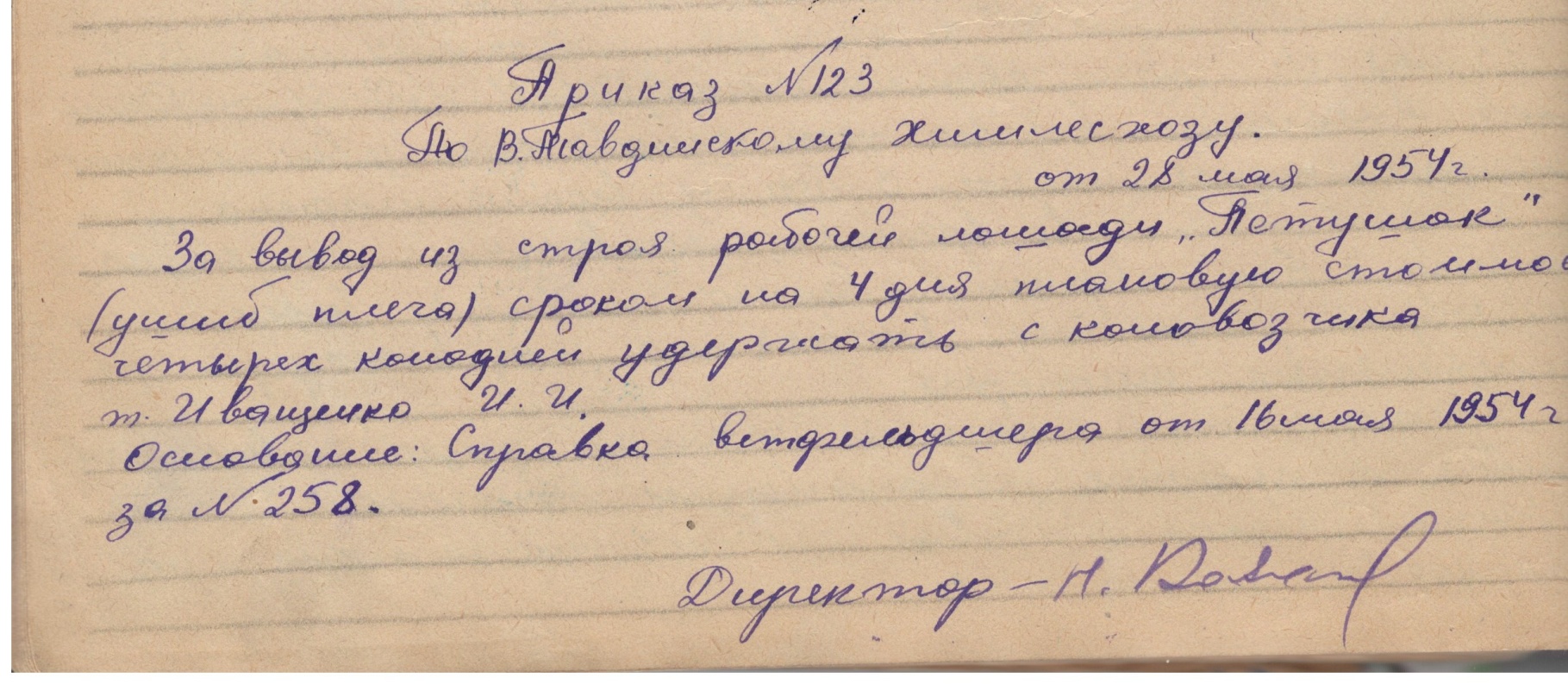 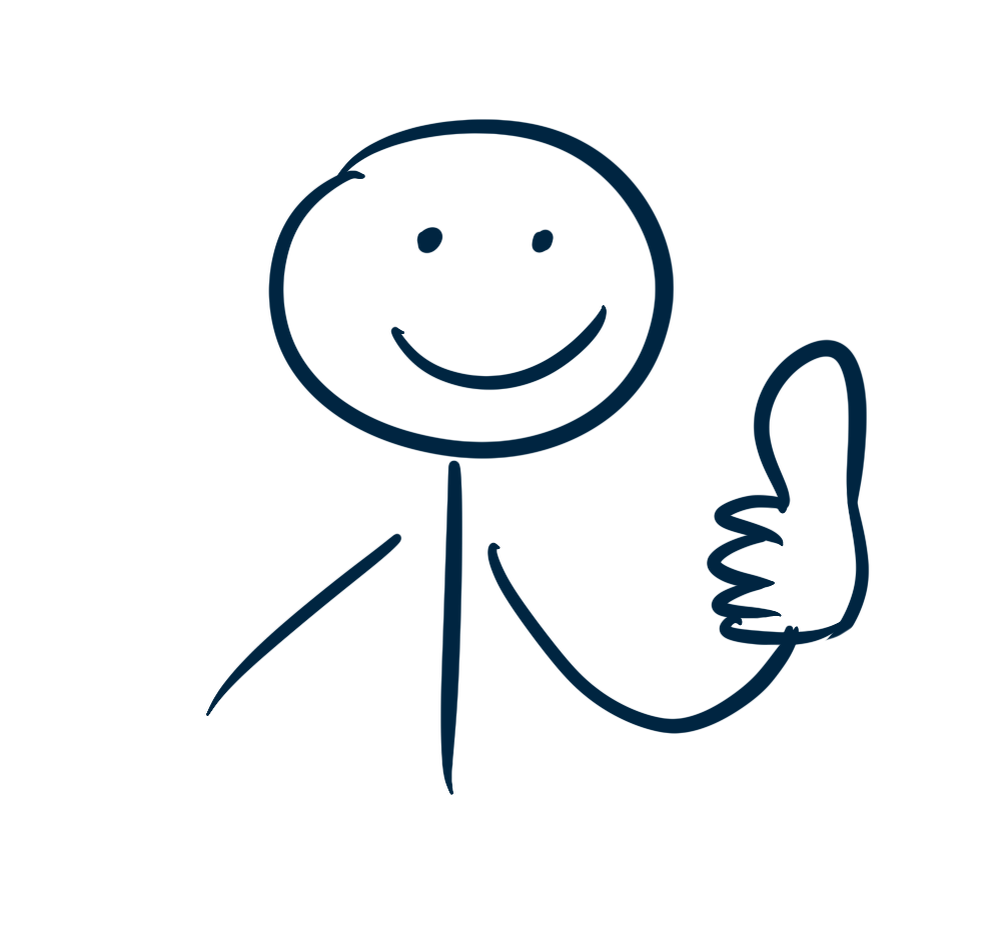 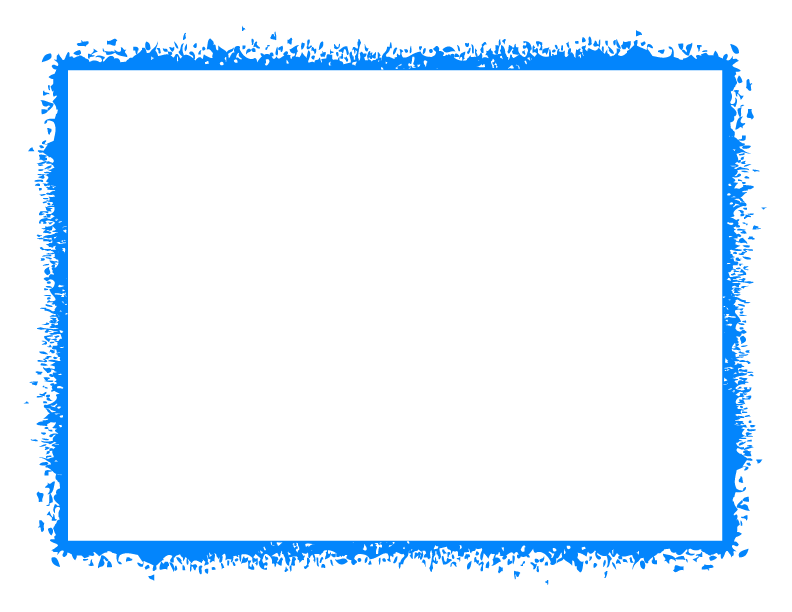 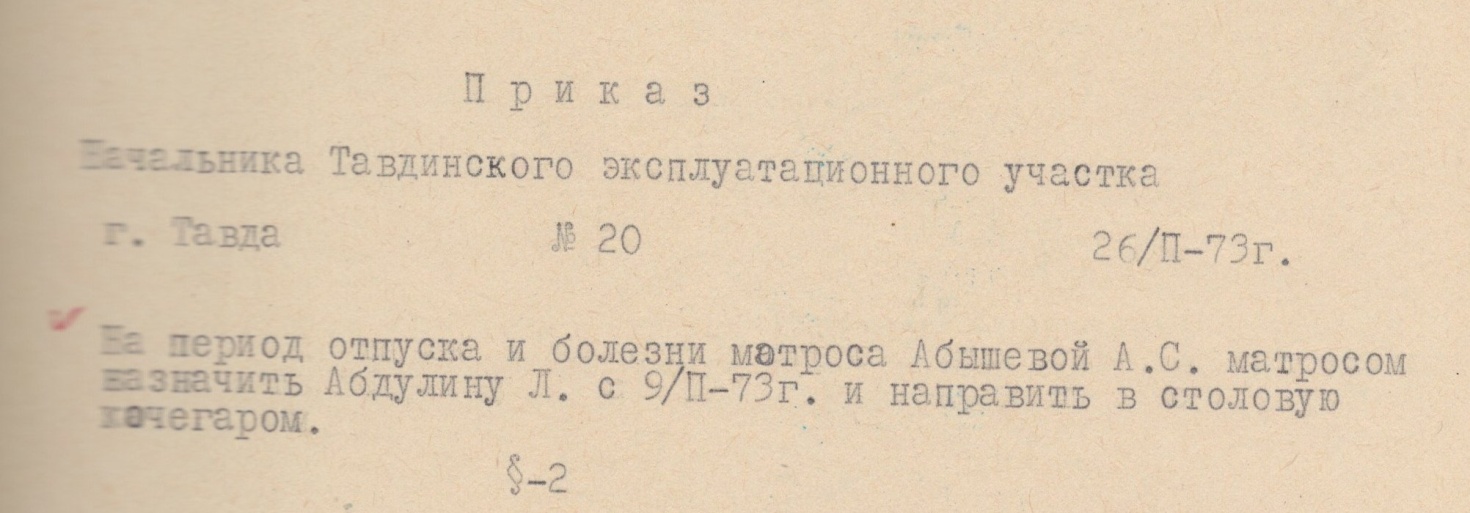 Основание: Филиал ГКУСО «ГАДЛССО» Восточного управленческого округа (г. Ирбит) Ф. 9, Оп. 1-л,      Д. 79, Л. 48; Ф. 13, Оп. 1-л, Д. 273, Л. 8.
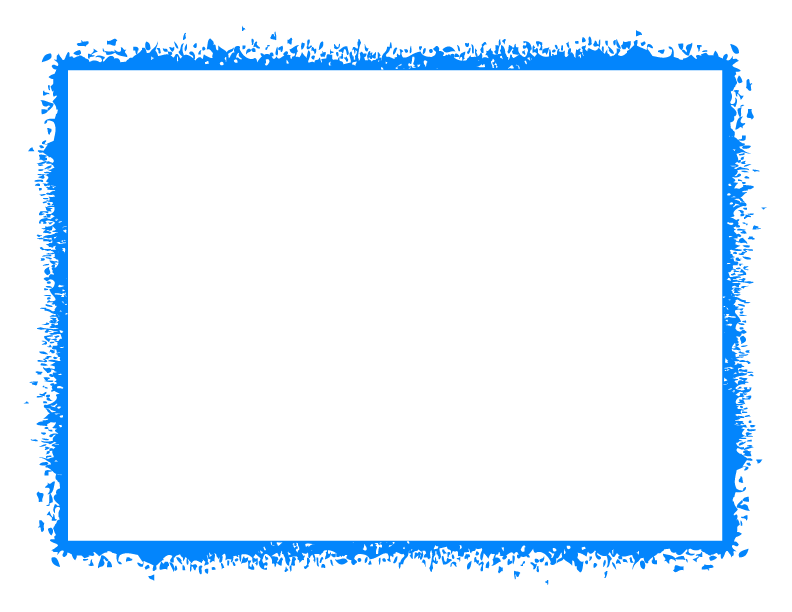 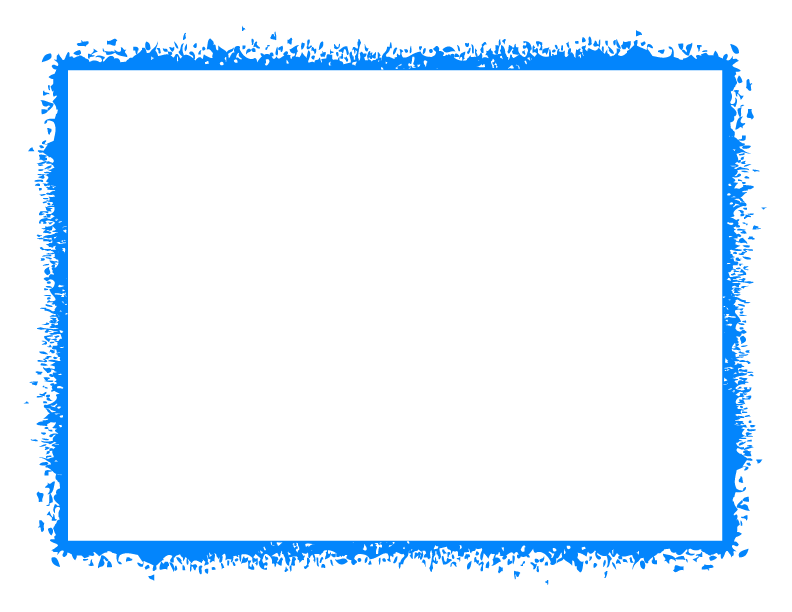 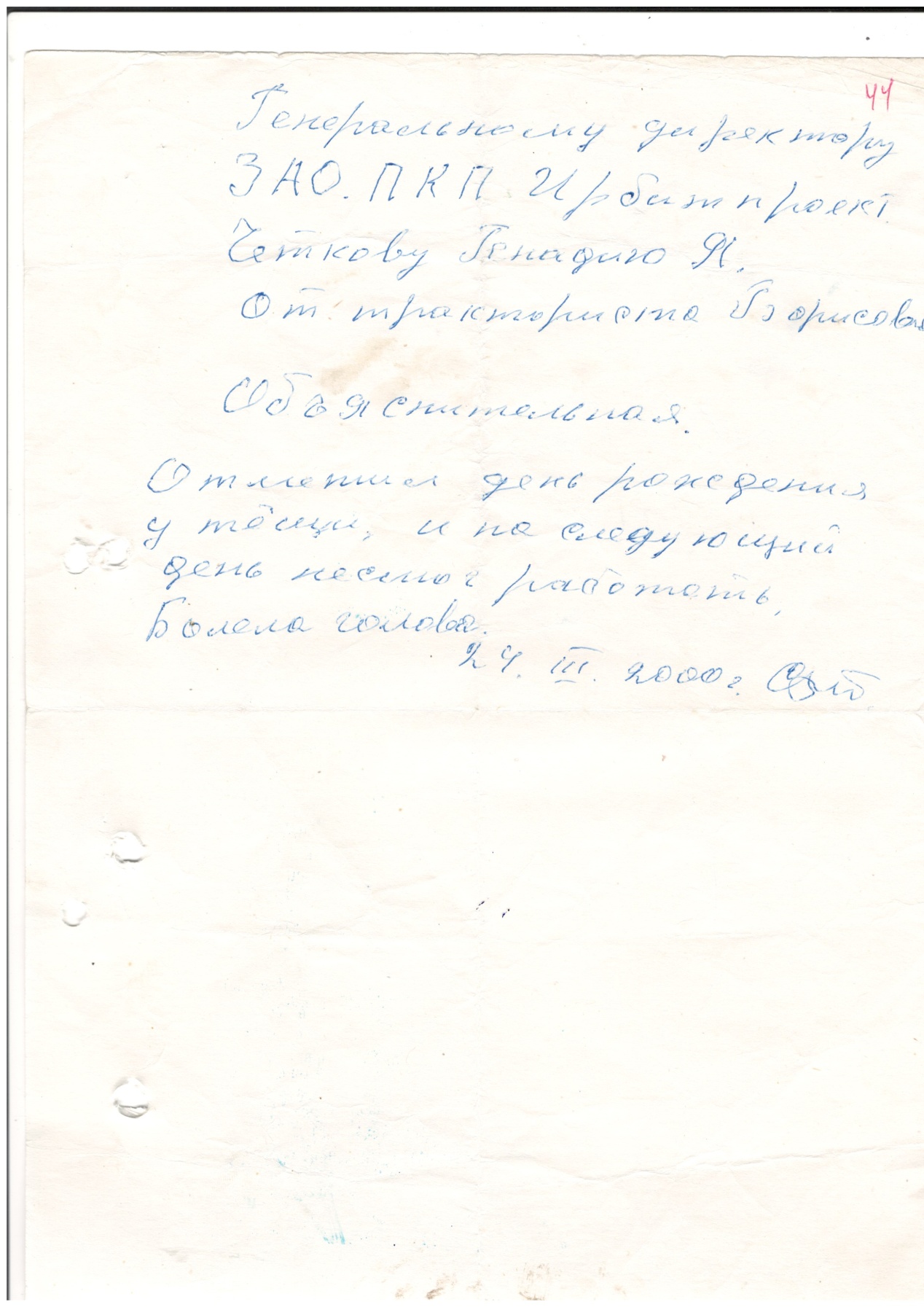 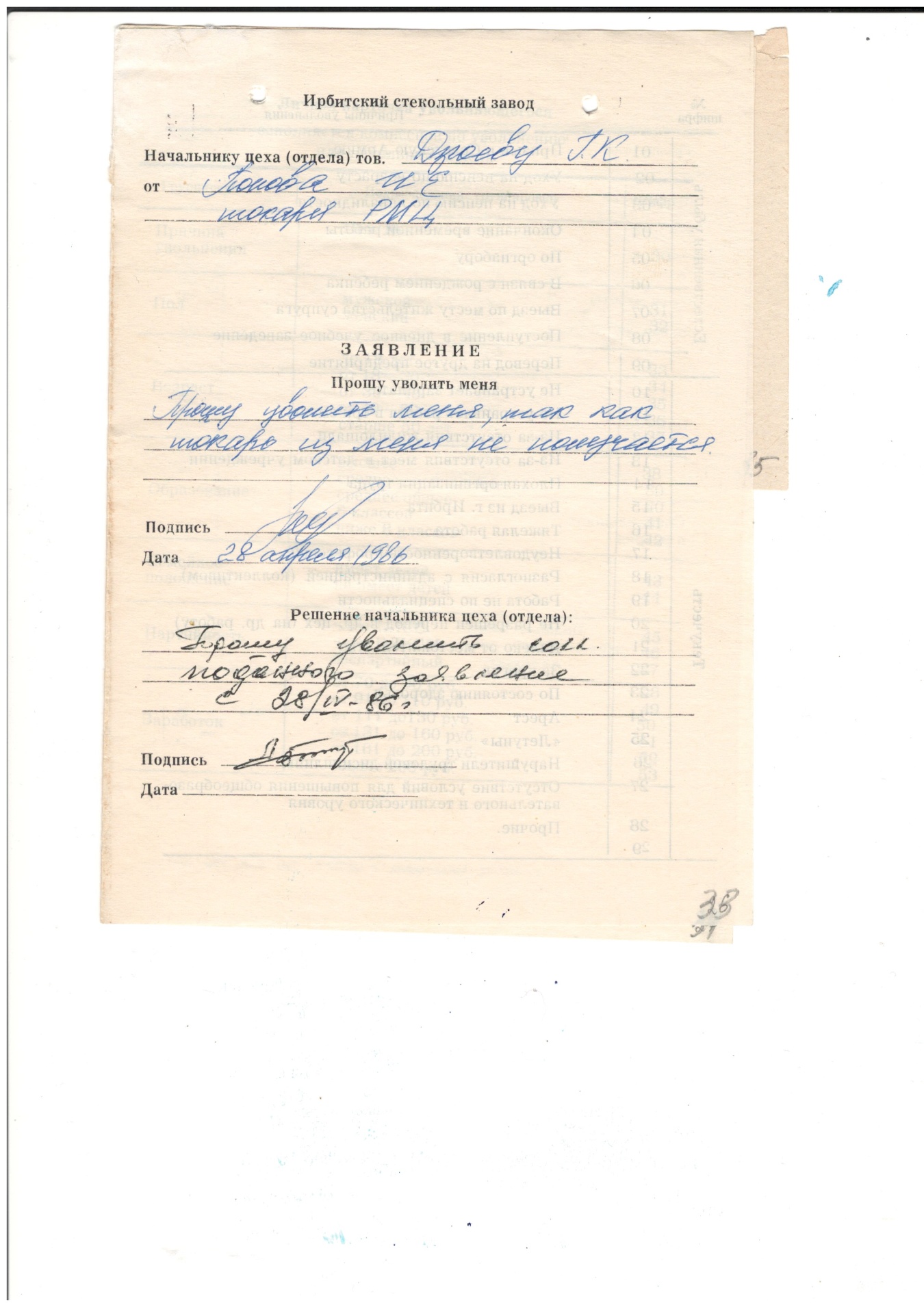 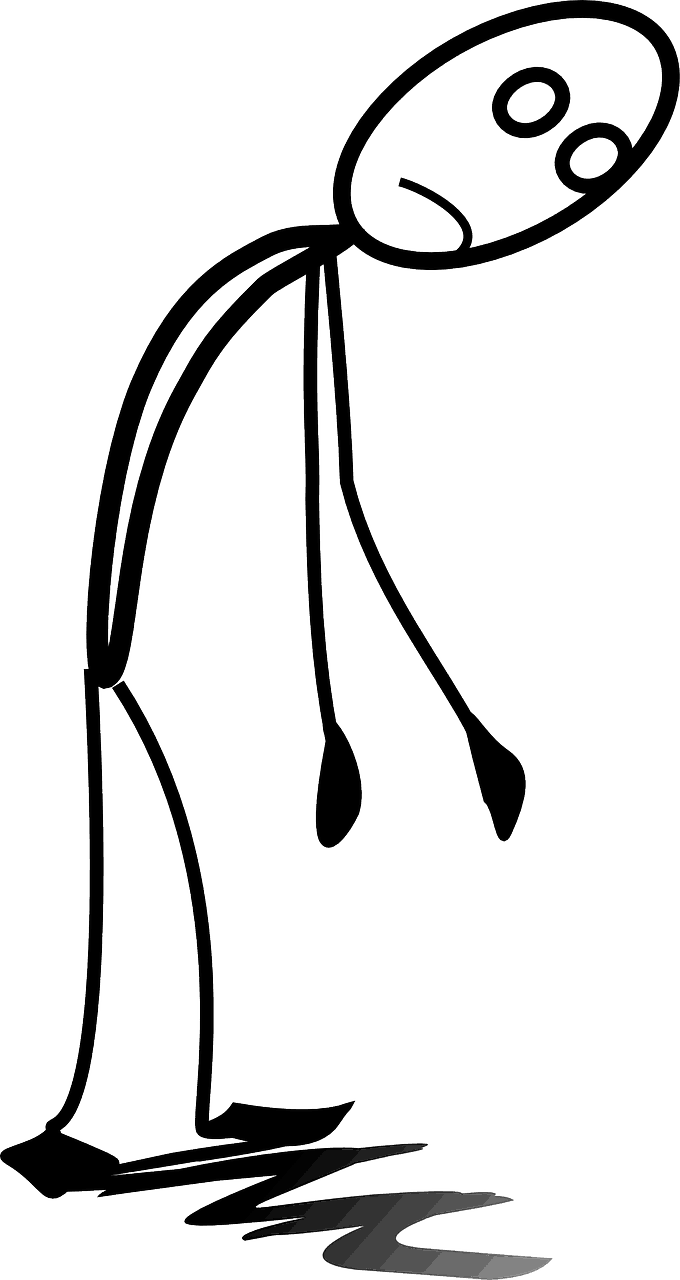 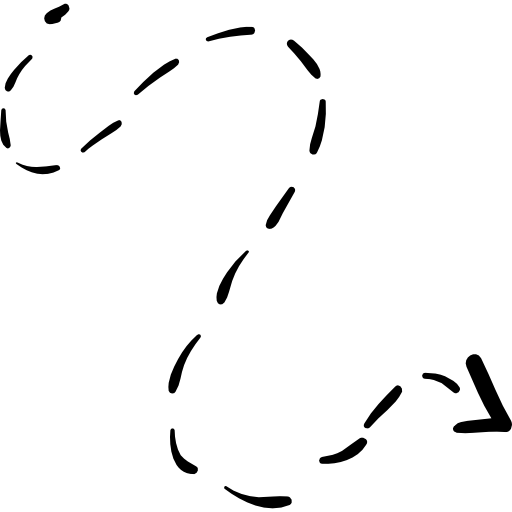 Основание: Филиал ГКУСО «ГАДЛССО» Восточного управленческого округа (г. Ирбит) Ф. 9, Оп. 1-л,      Д. 79, Л. 48; Ф. 13, Оп. 1-л, Д. 273, Л. 8.
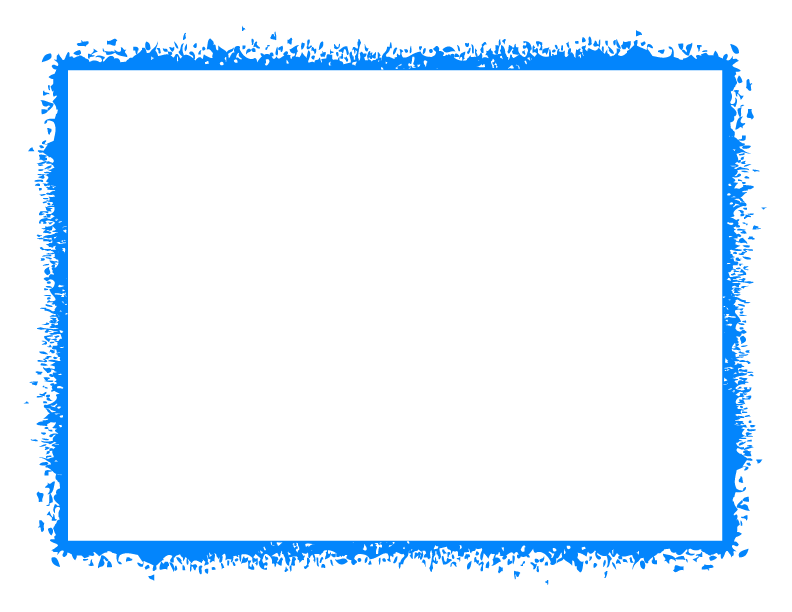 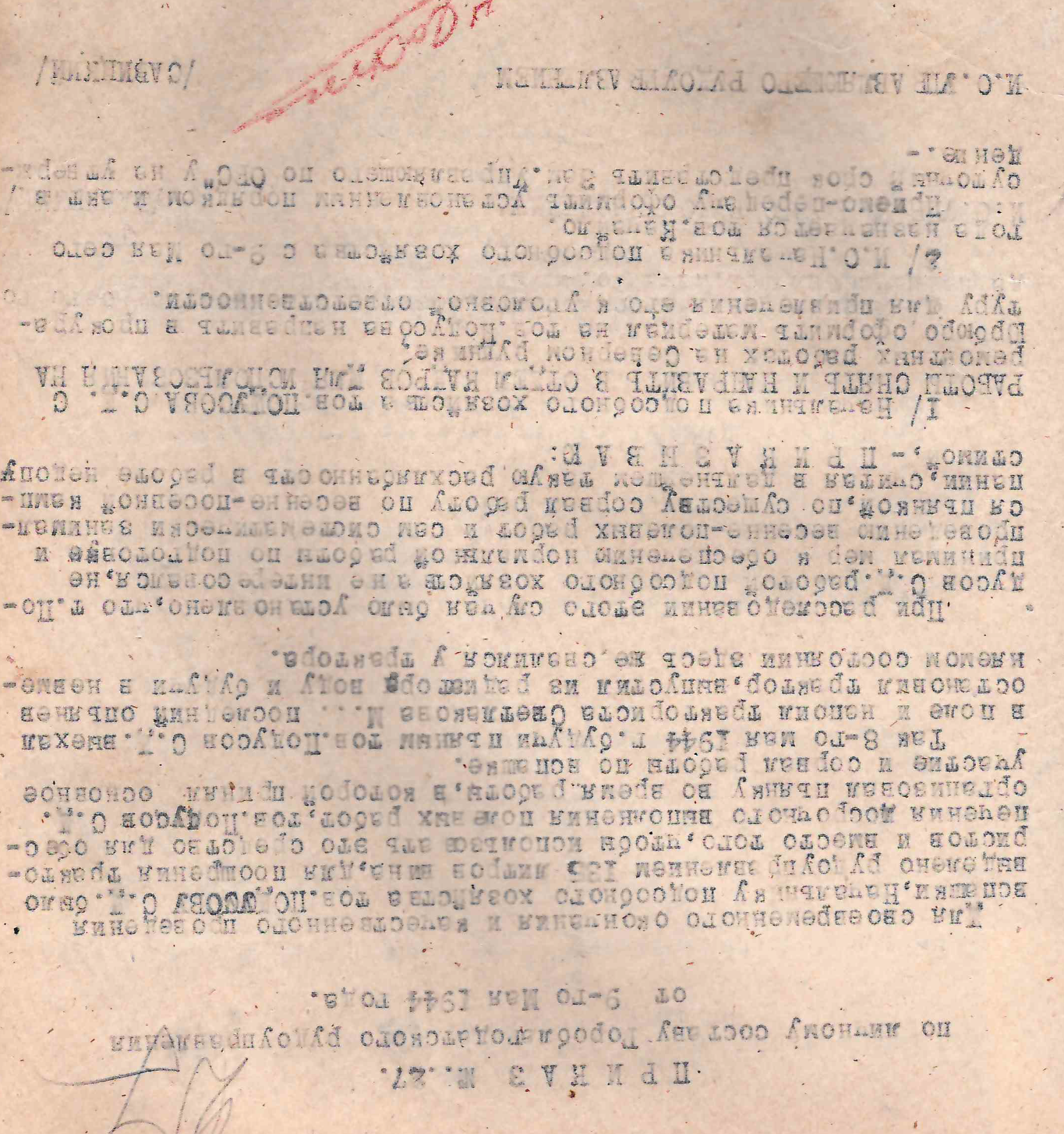 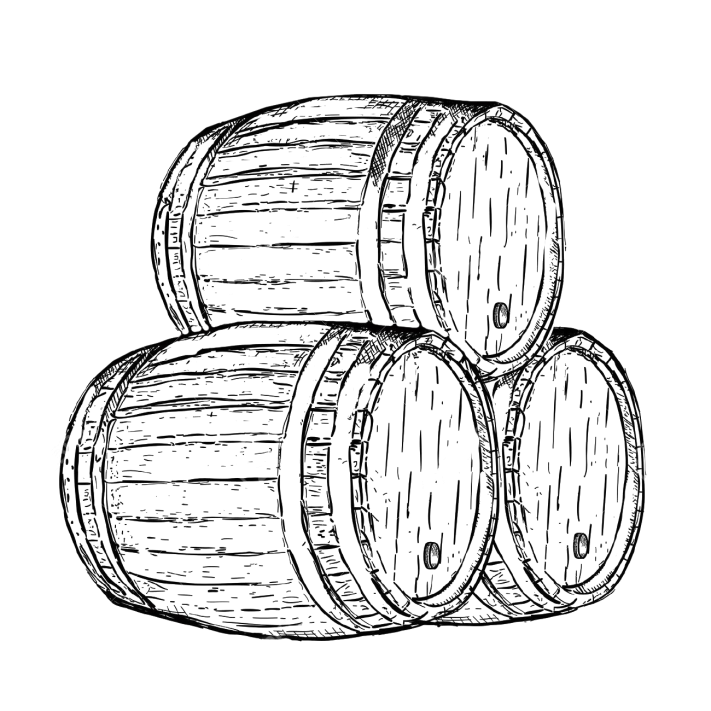 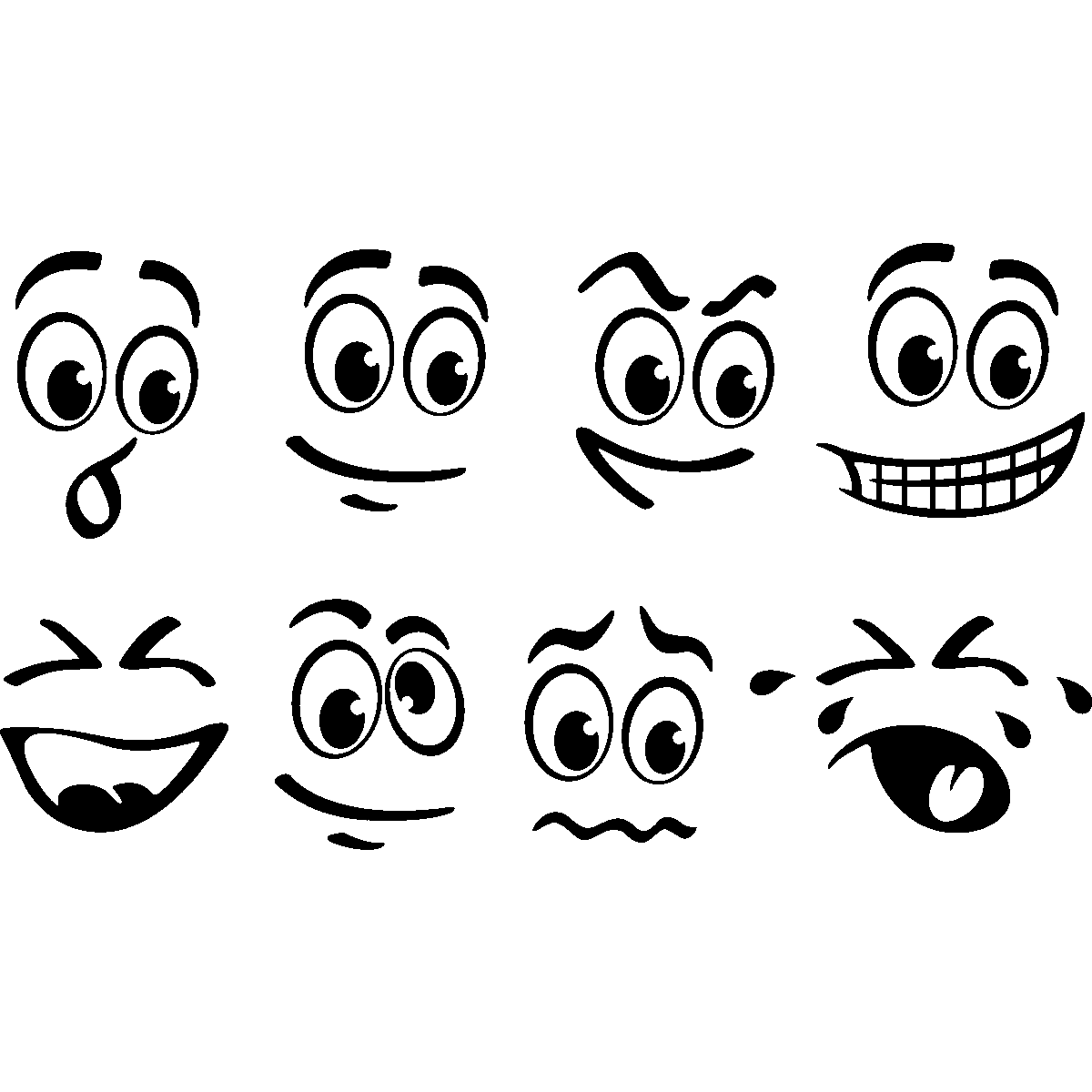 Основание: Филиал ГКУСО «ГАДЛССО» Восточного управленческого округа (г. Кушва) ф. 9, Оп. 1-л,      Д. 109, Л. 27
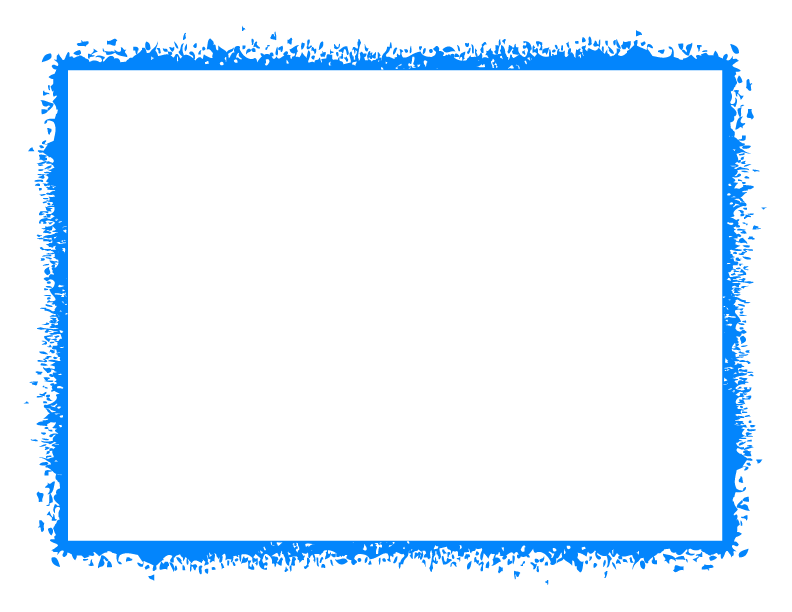 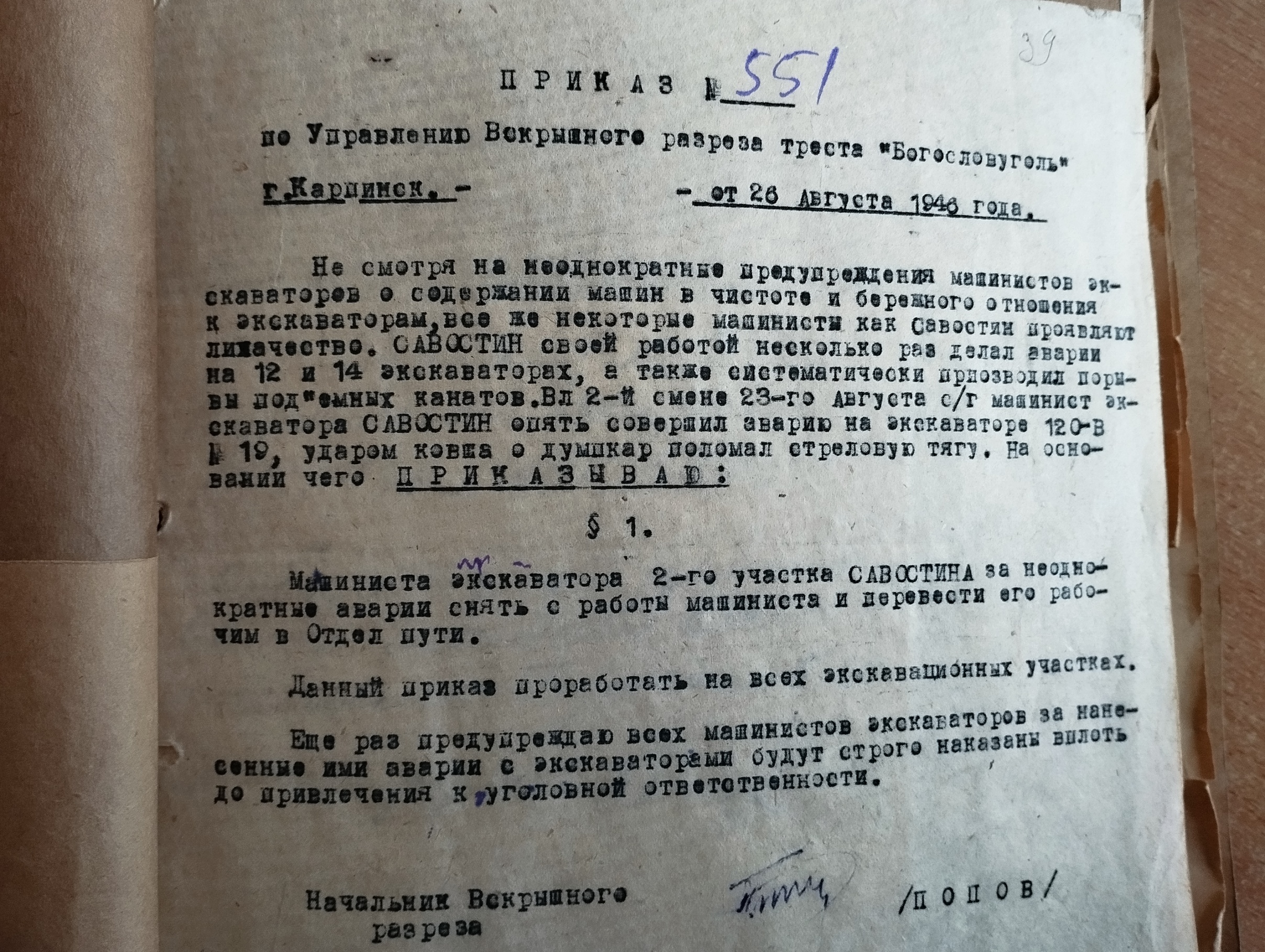 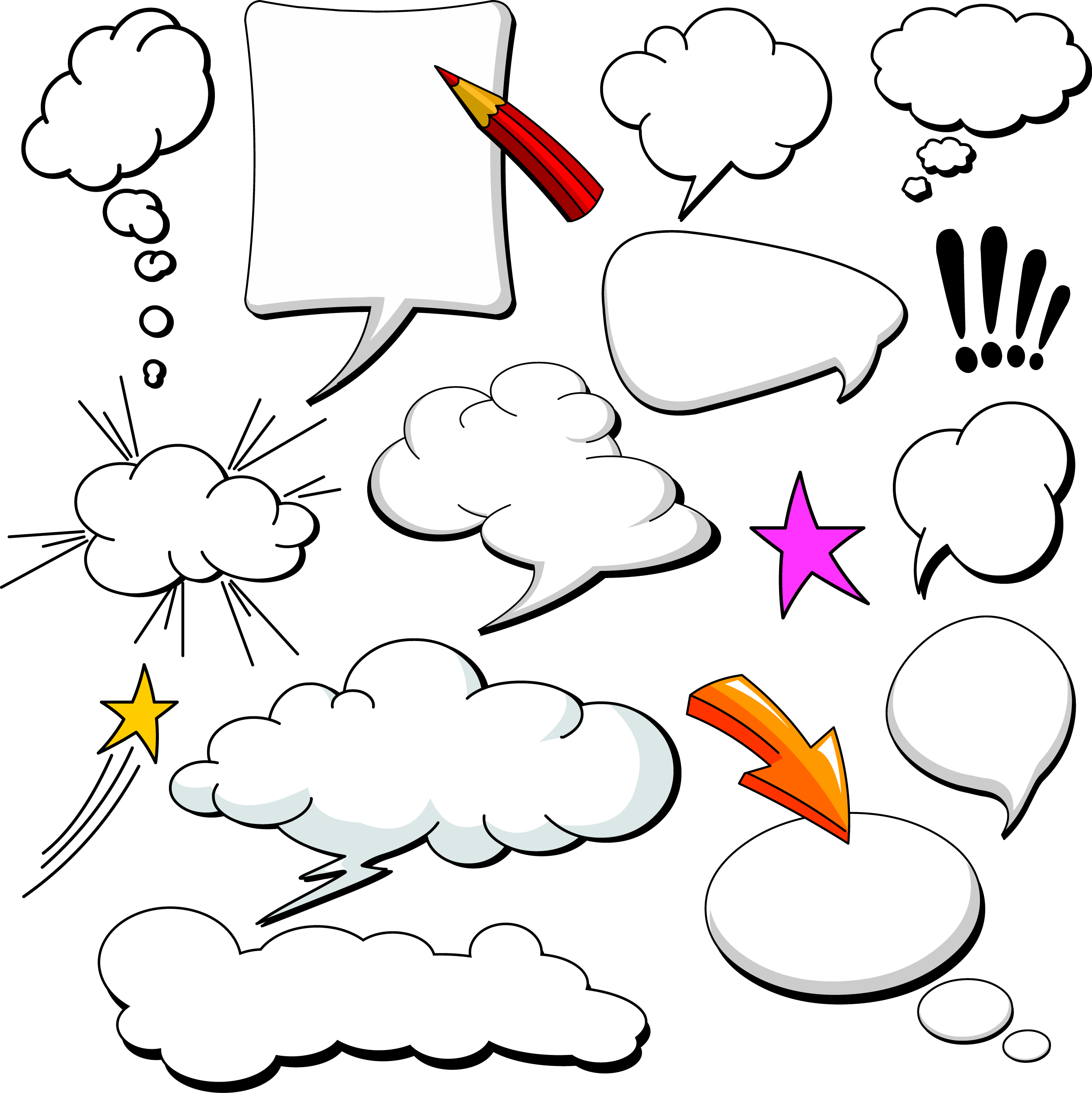 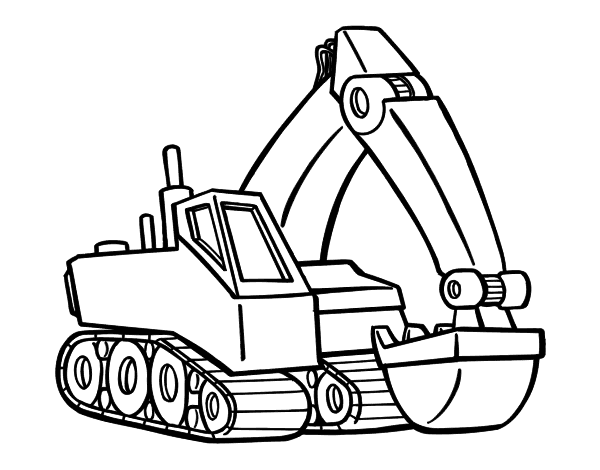 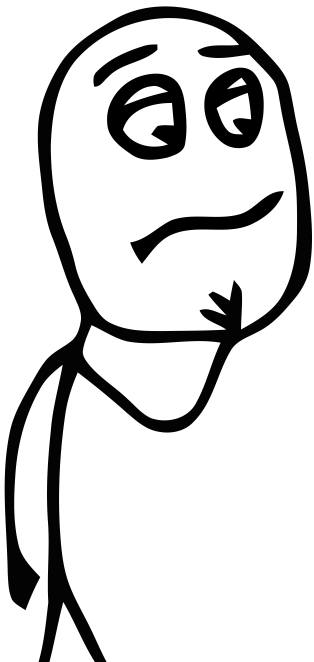 Основание: Филиал ГКУСО «ГАДЛССО» Восточного управленческого округа (г. Карпинск) ф. 4, Оп. 17-л,      Д. 43, Л. 39
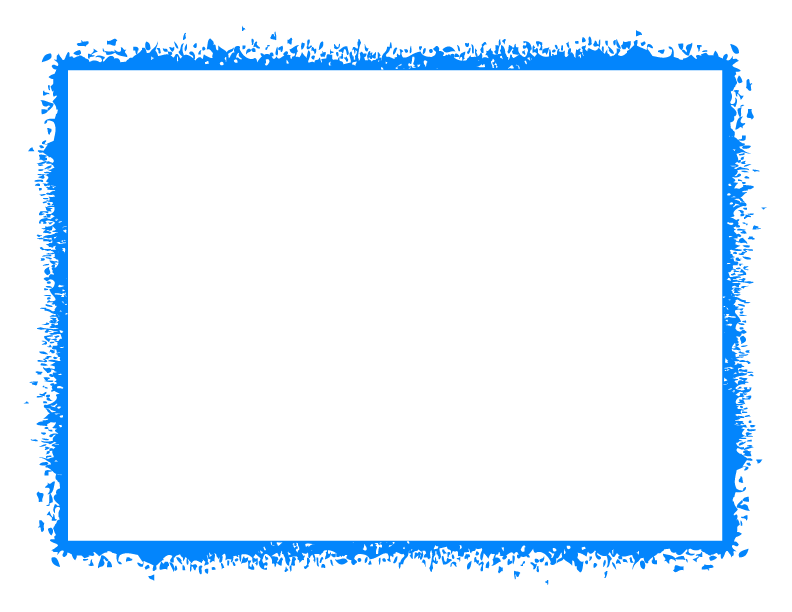 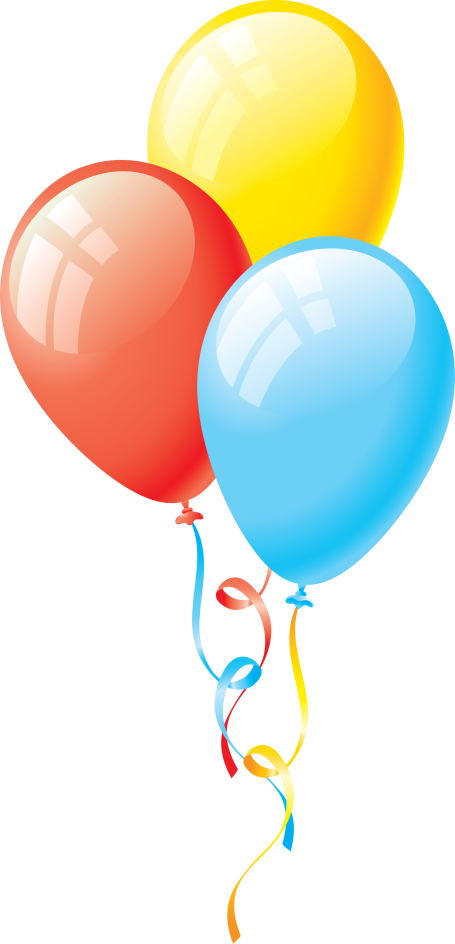 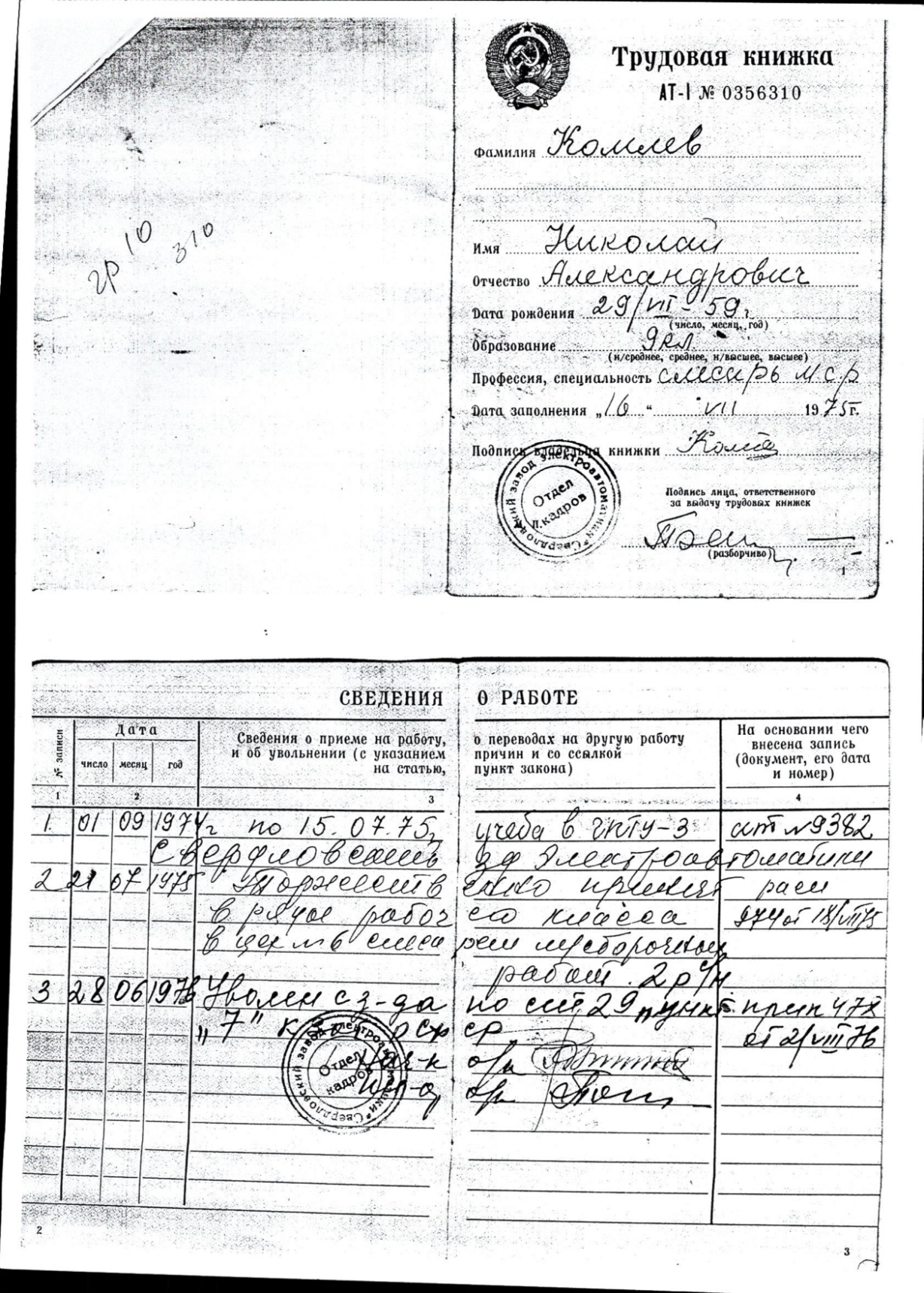 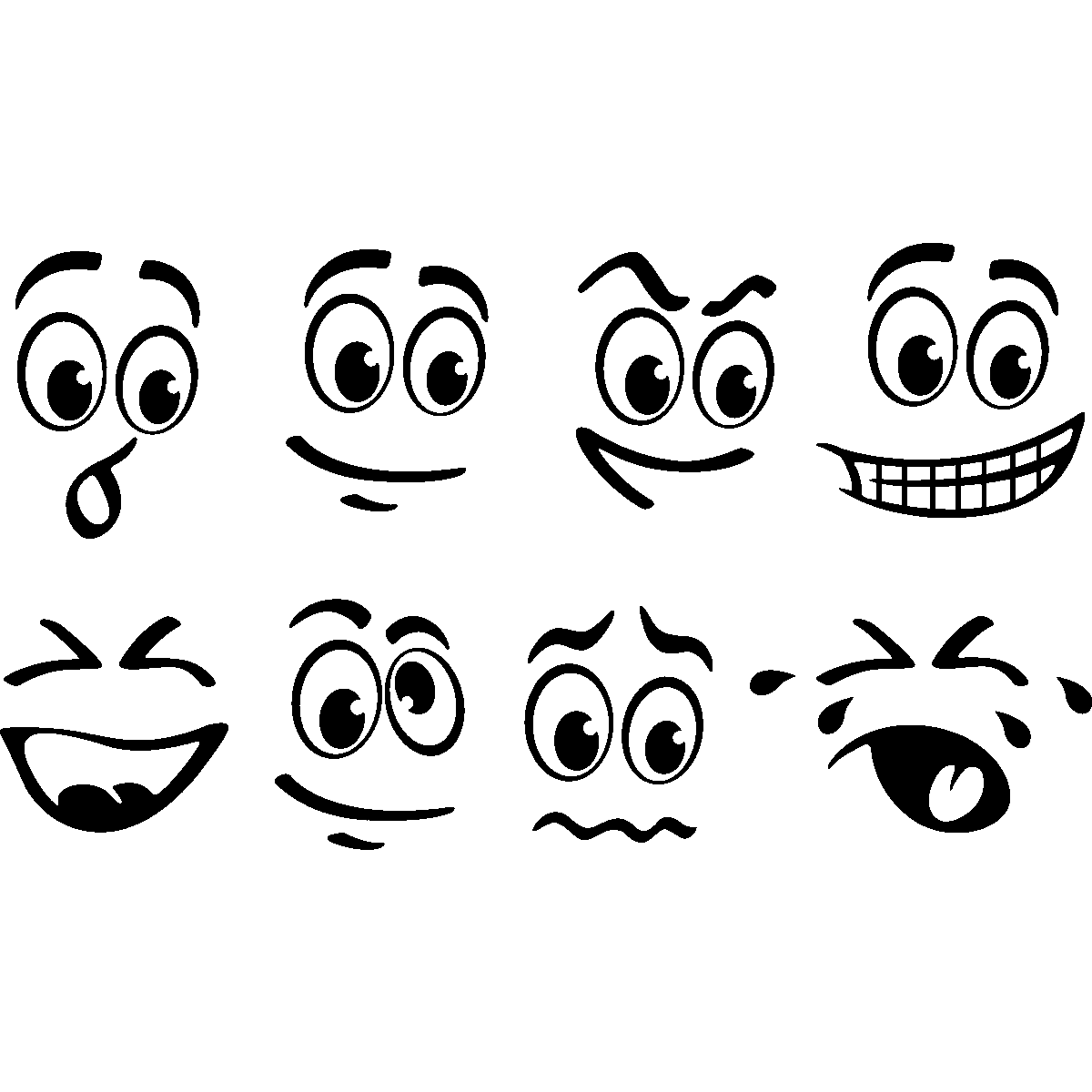 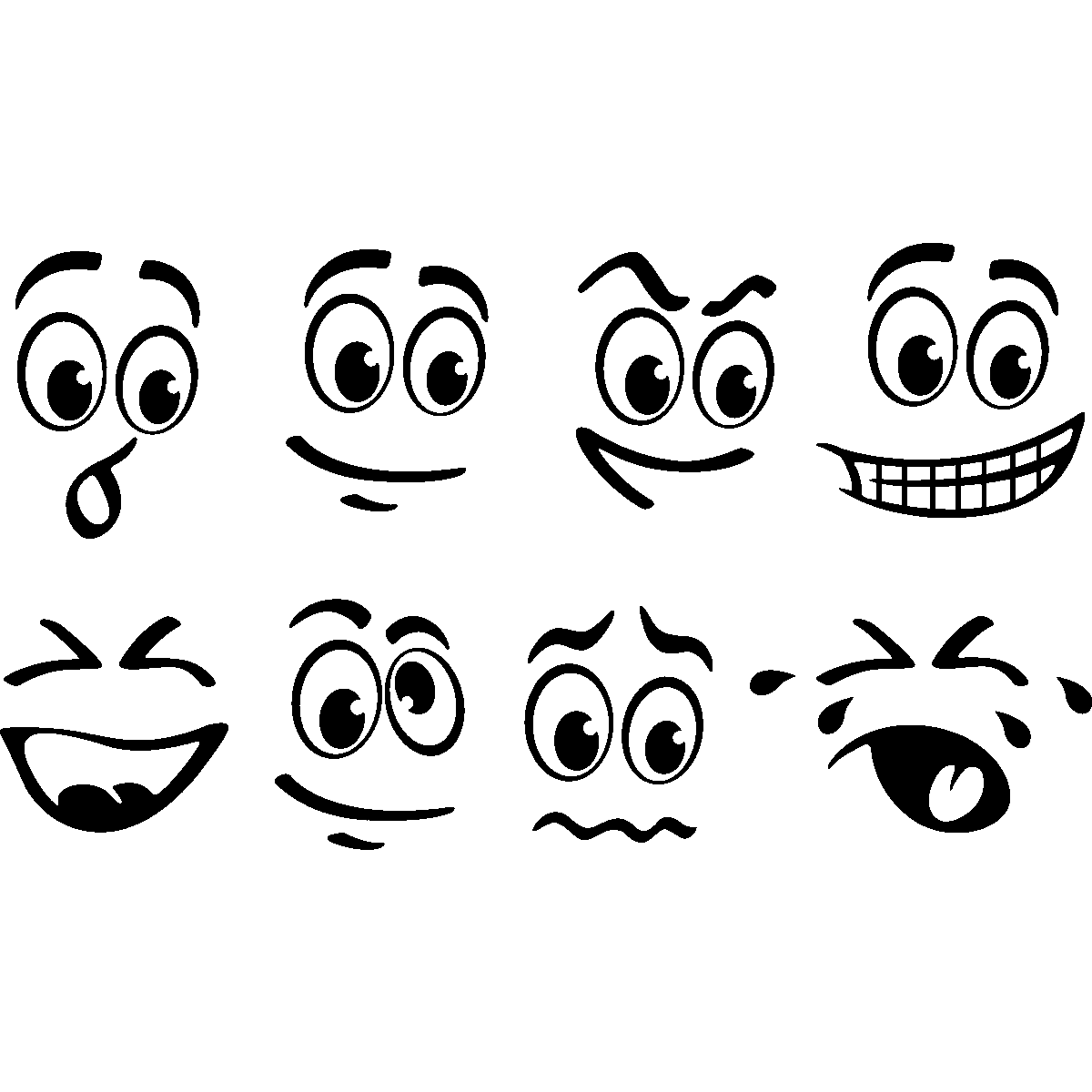 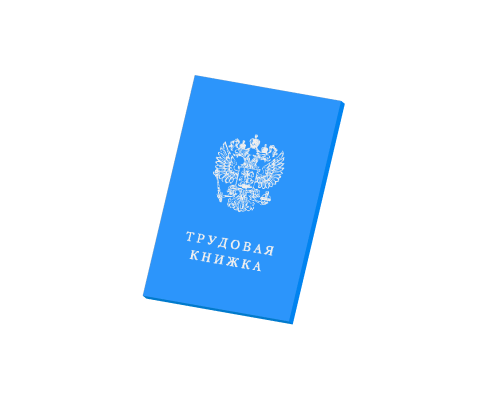 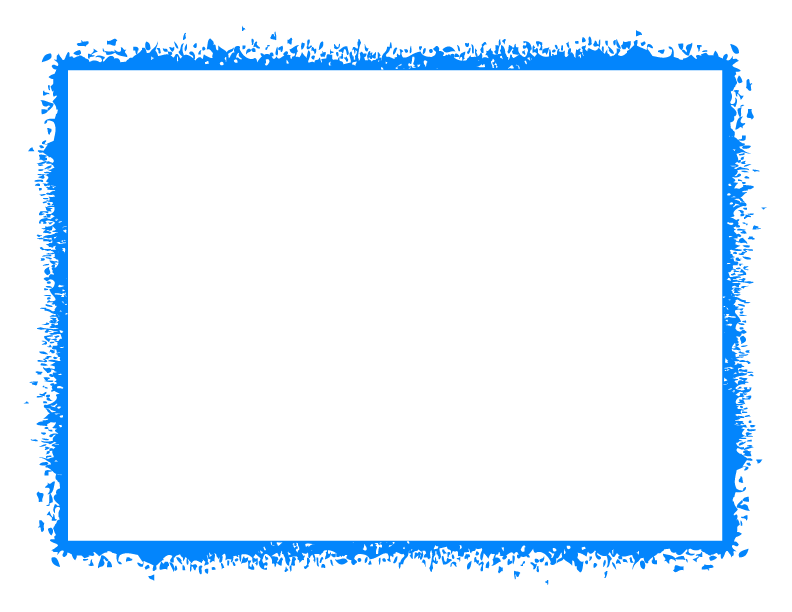 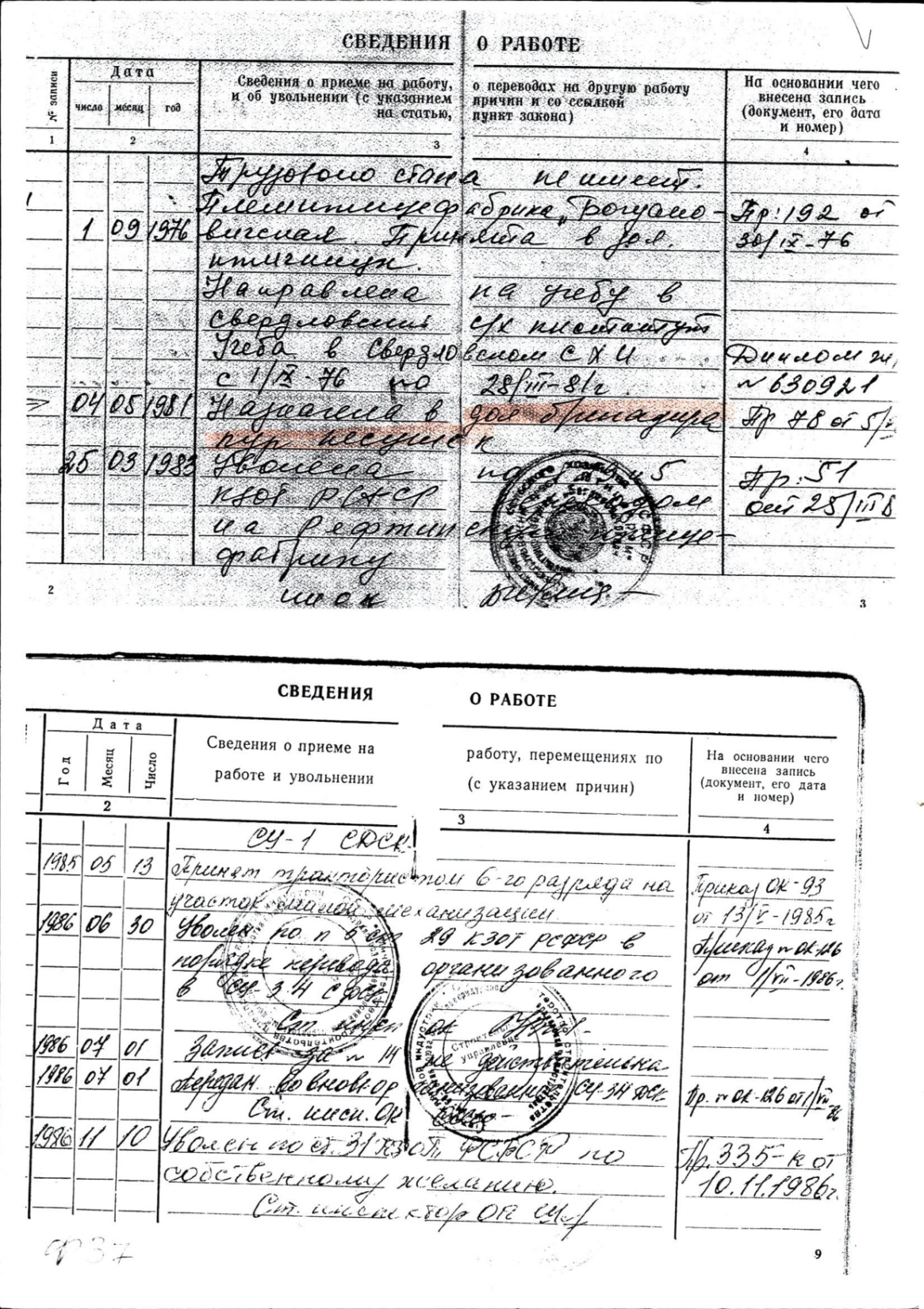 Основание: ГКУСО «ГАДЛССО»
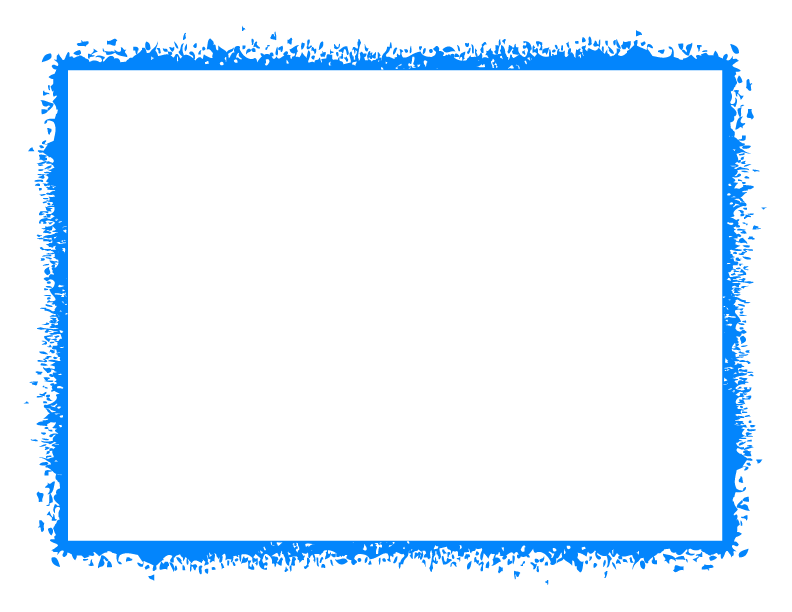 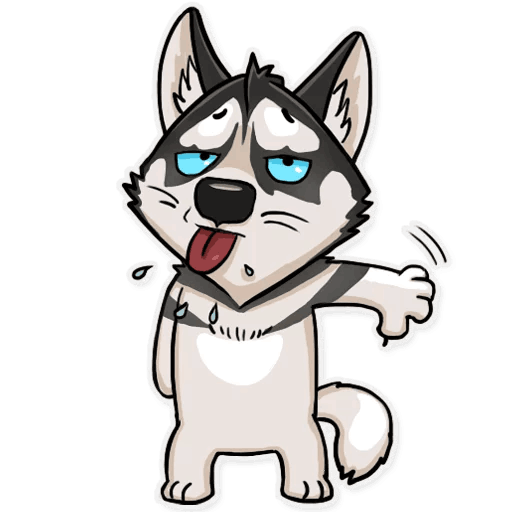 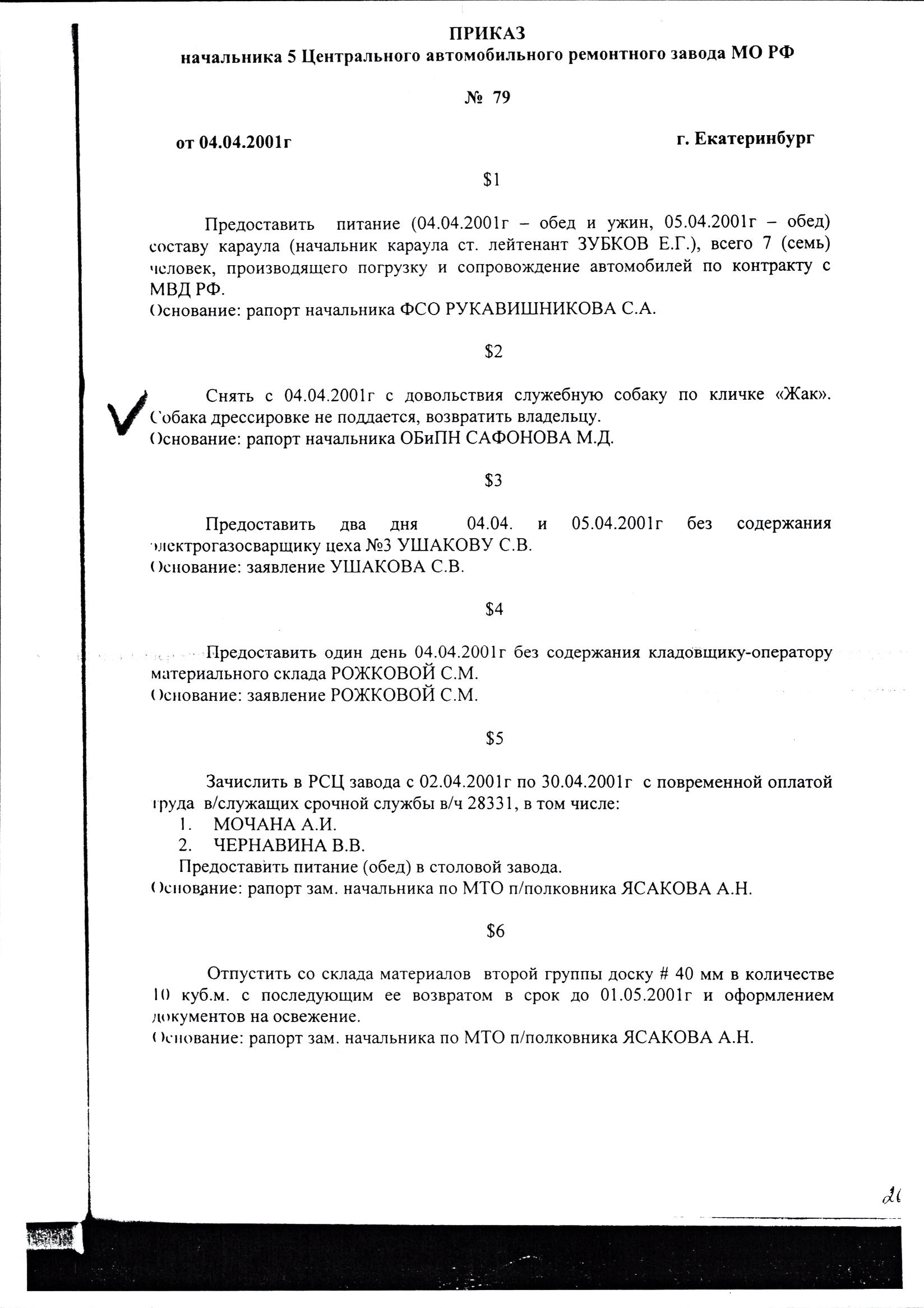 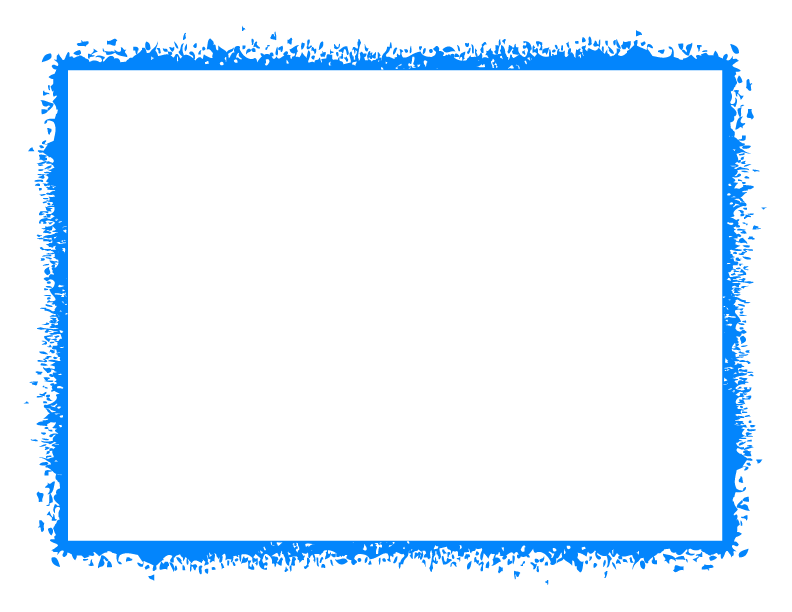 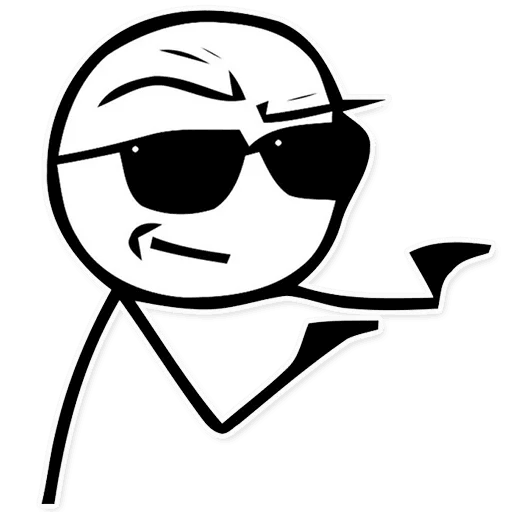 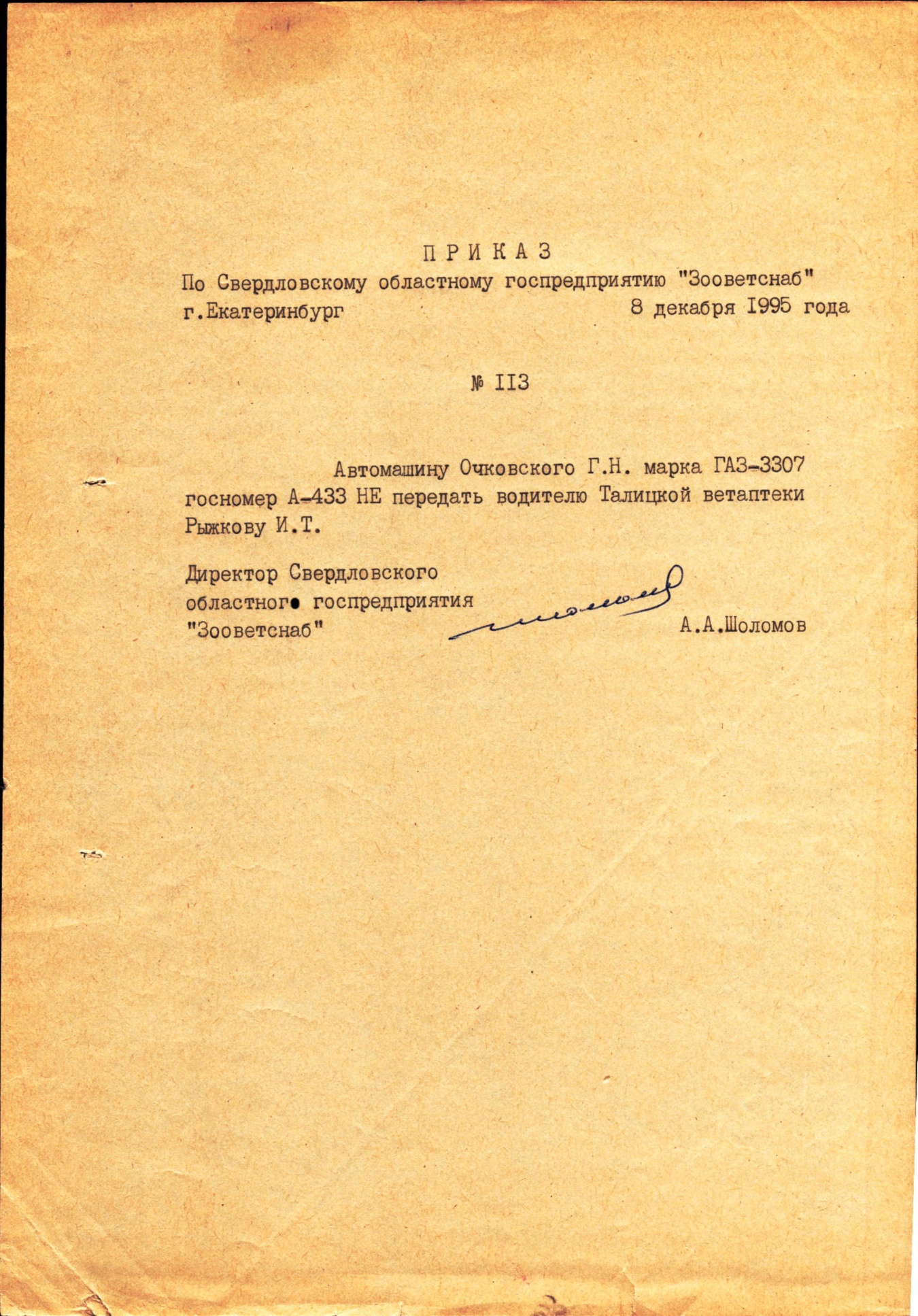 Основание: ГКУСО «ГАДЛССО»
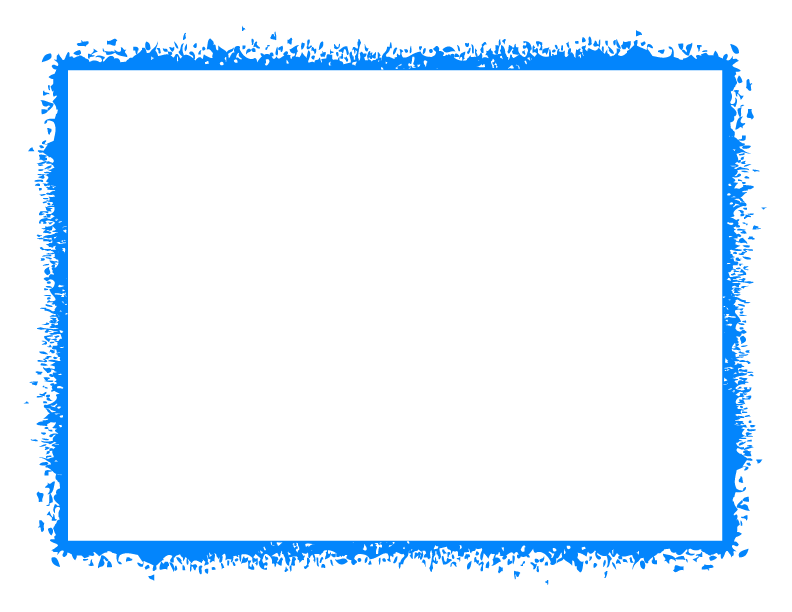 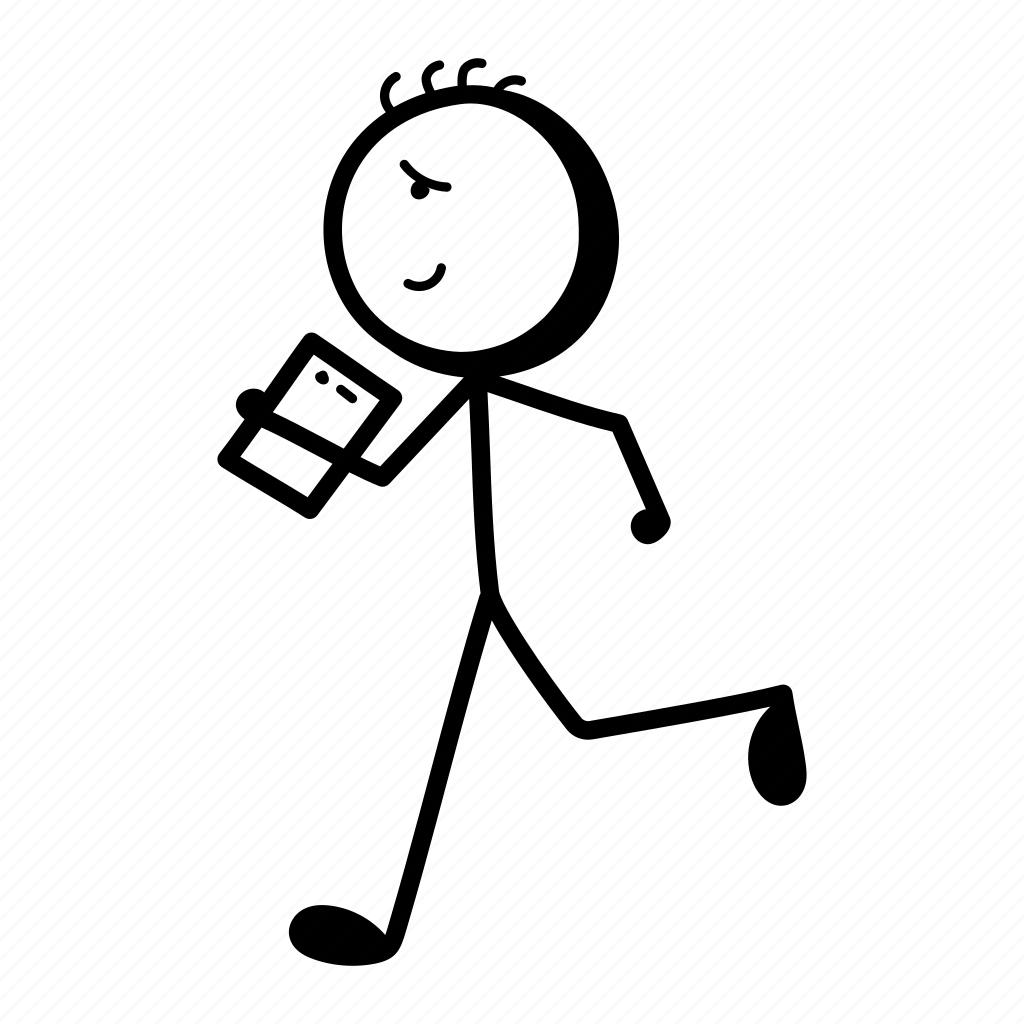 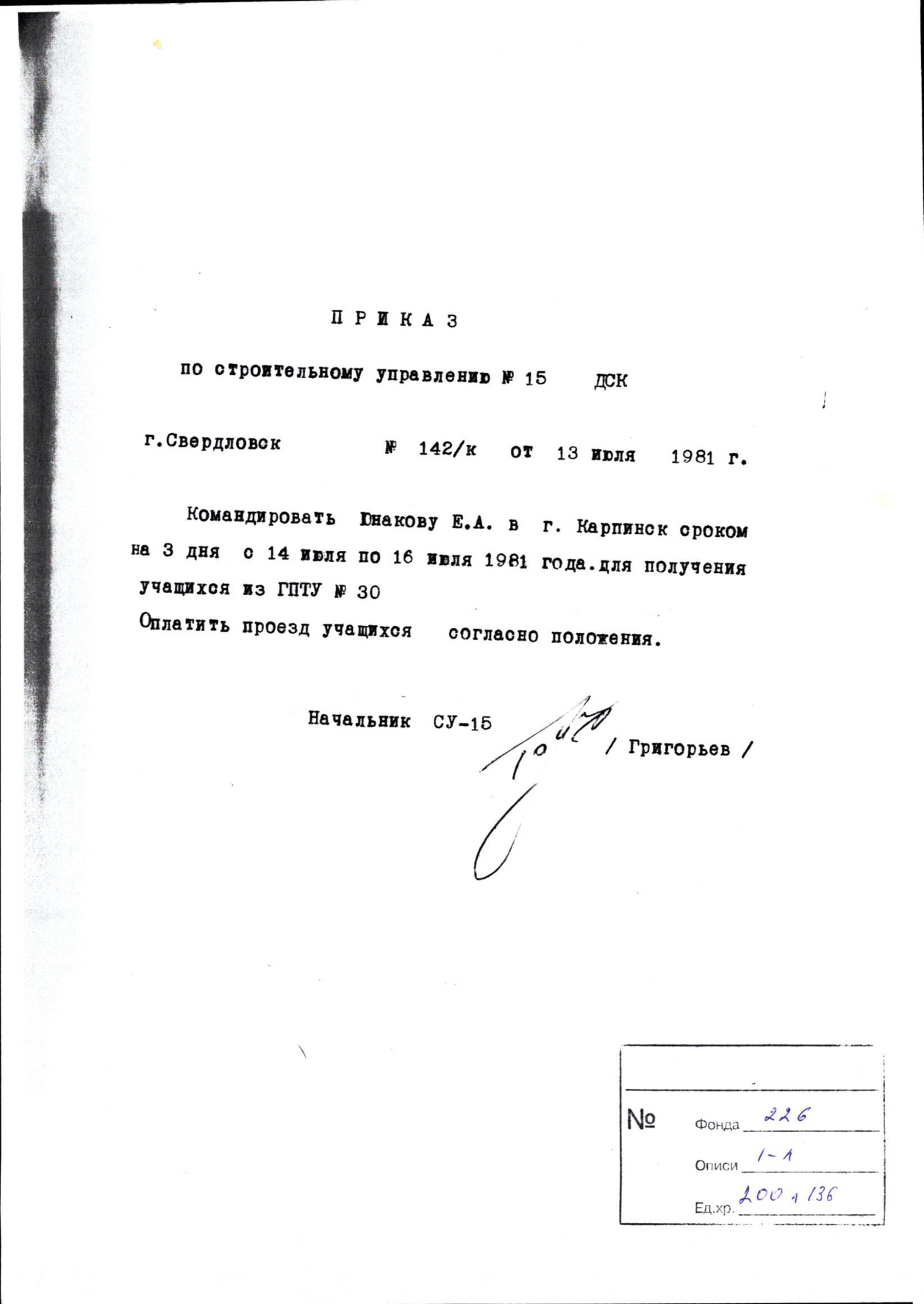 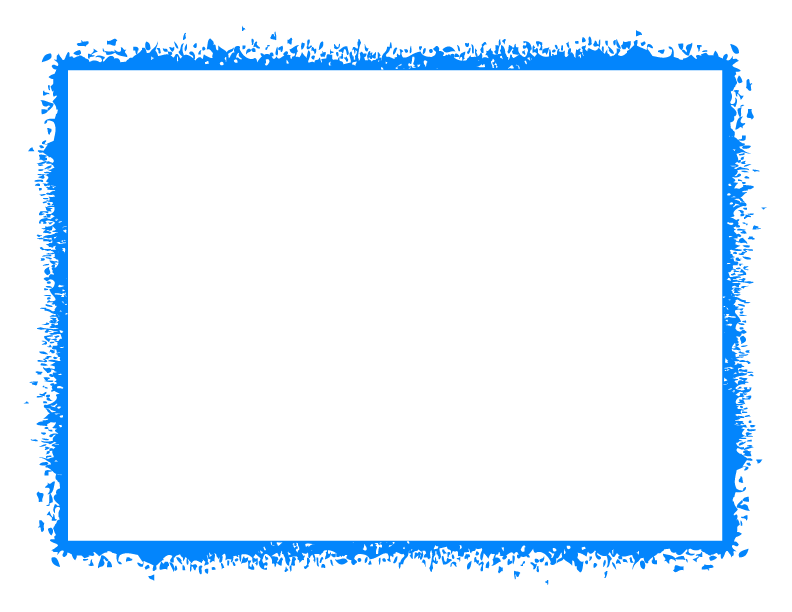 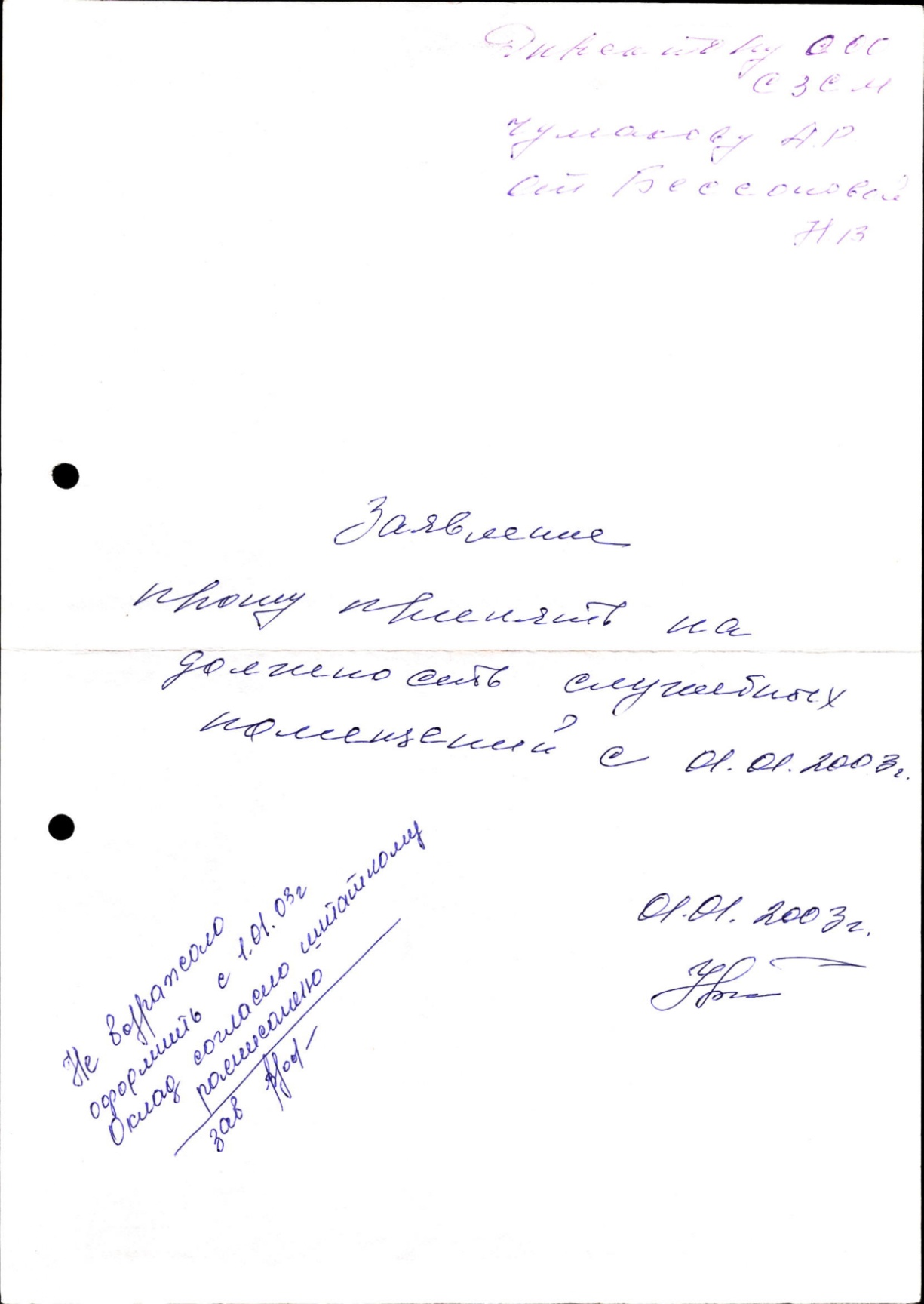 Основание: ГКУСО «ГАДЛССО»